Impact of environmental moisture on intensification of Hurricane Earl (2010)
Longtao Wu, Hui Su, and Robert Fovell
HS3 Science Meeting 2014
1 May 2014
1
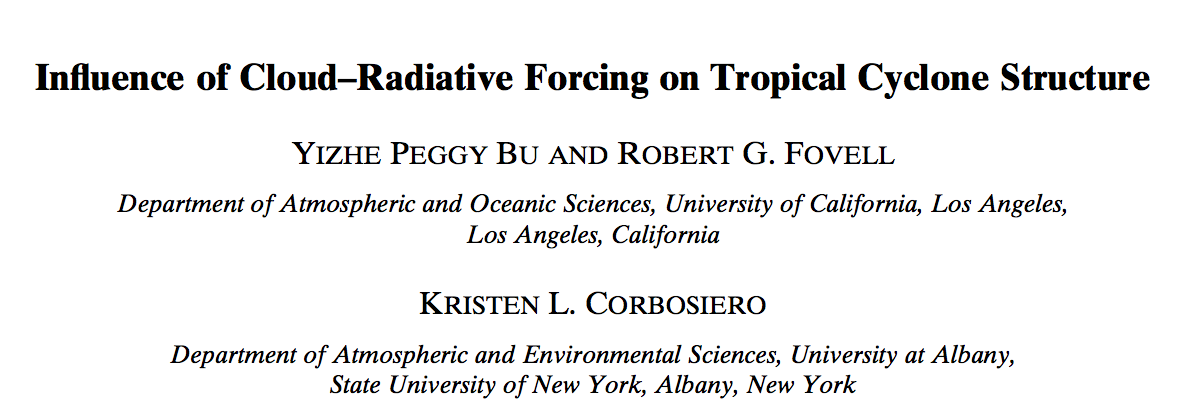 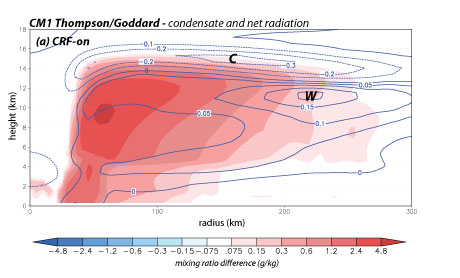 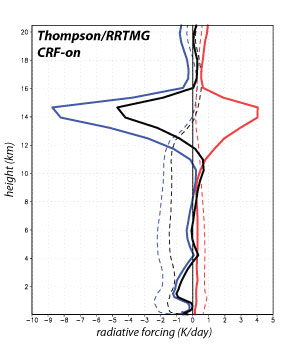 300 km
HWRF
2
Goal and outline
Environmental moisture appears to have a complex impact on tropical cyclone (TC) intensity and size
Helps, hurts, or has no effect, depending on the case, storm-relative location of the moisture, and other factors
Dunkerton and collaborators have introduced the “wave pouch” concept… which might help explain some ostensibly contradictory results
Investigate impact of environmental moisture perturbations, on a case that exhibited:
Rapid intensification
A weakly closed or partially open wave pouch
3
Experimental design
WRF v.3.3.1
9 km outer domain
3 km domain moving nest
YSU, Thompson, RRTMG, Kain-Fritsch (9 km only)
ERA-Interim 
8/29 at 00Z
48 h simulations
5 members for each run (temperature, moisture perturbations)
Outer domain
4
WRF performance
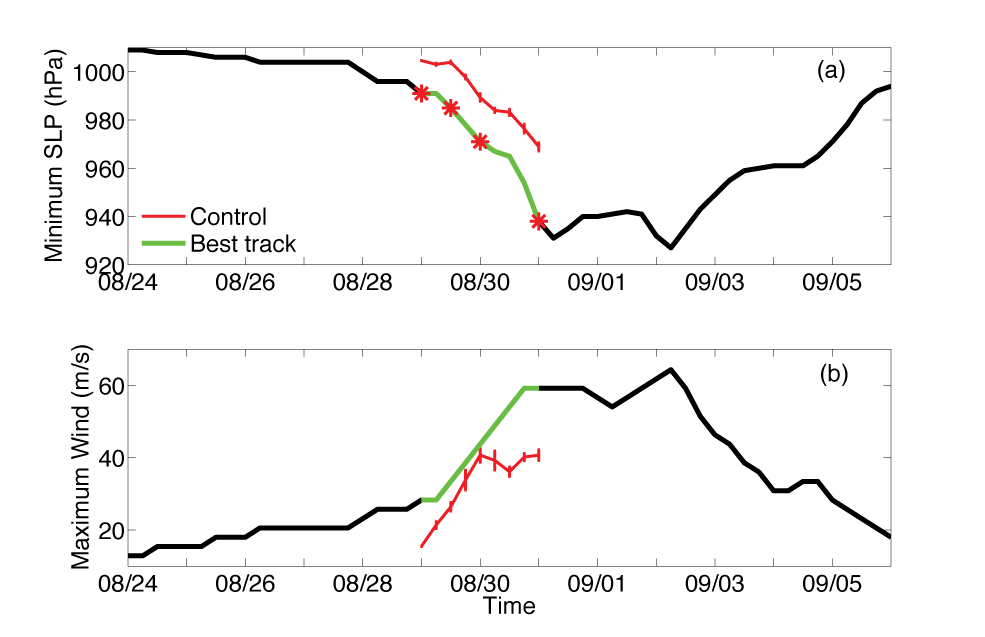 5
[Speaker Notes: WRF’s Earl is weaker than actual storm and its wind intensification ceases too early]
WRF performance
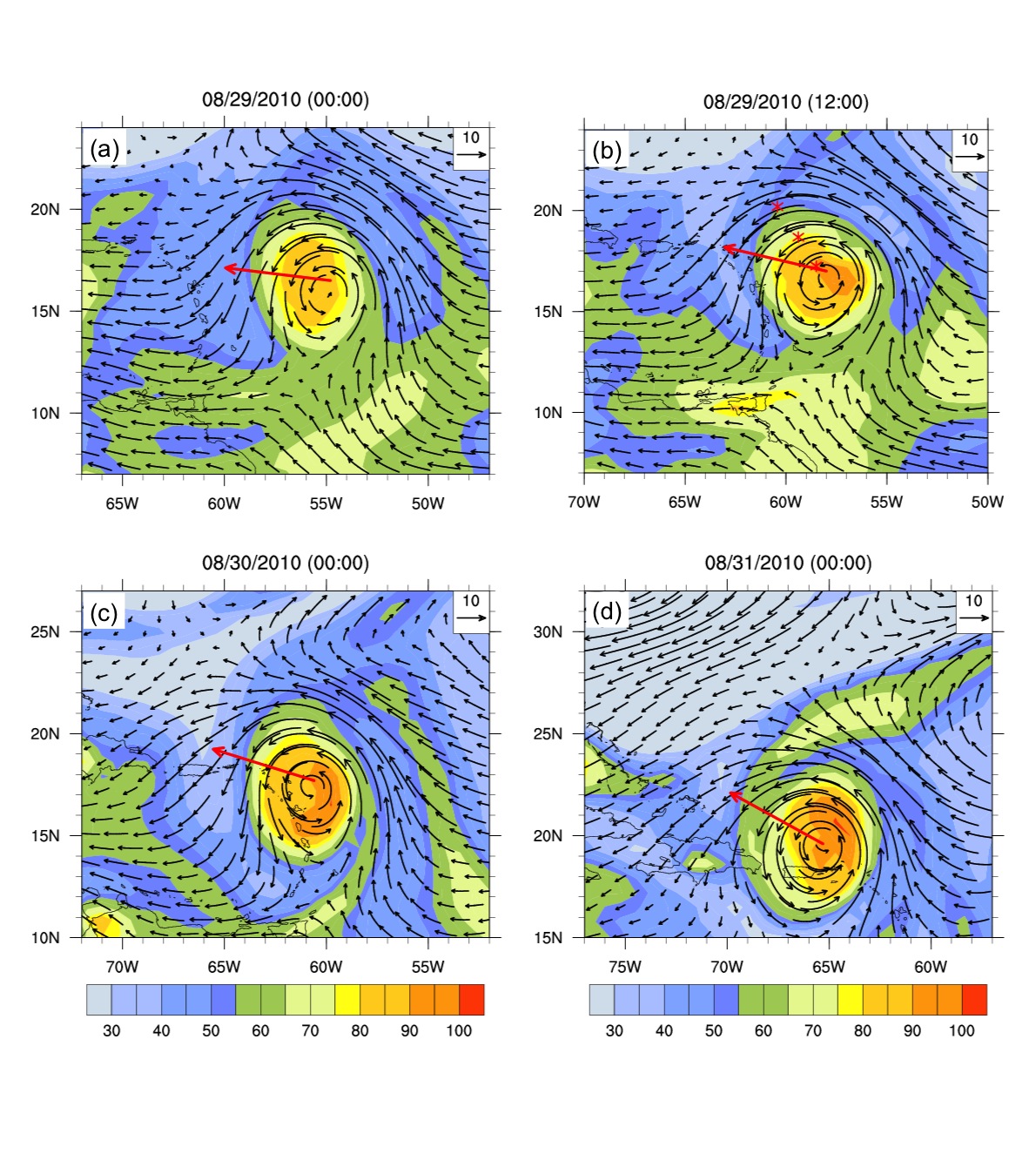 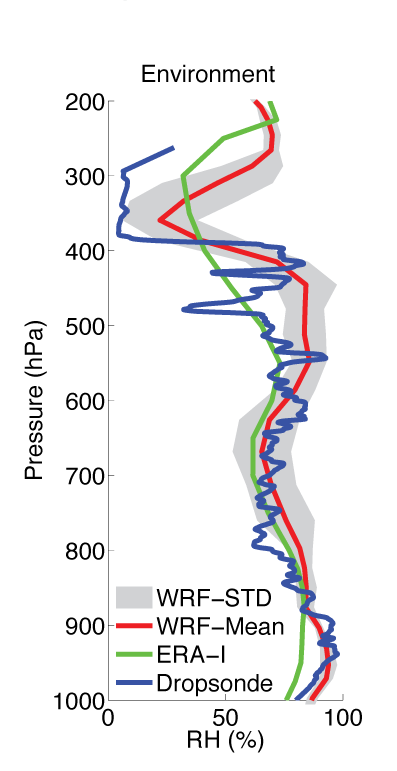 12 hour forecast
ERA-Interim
700 mb
RH & wind
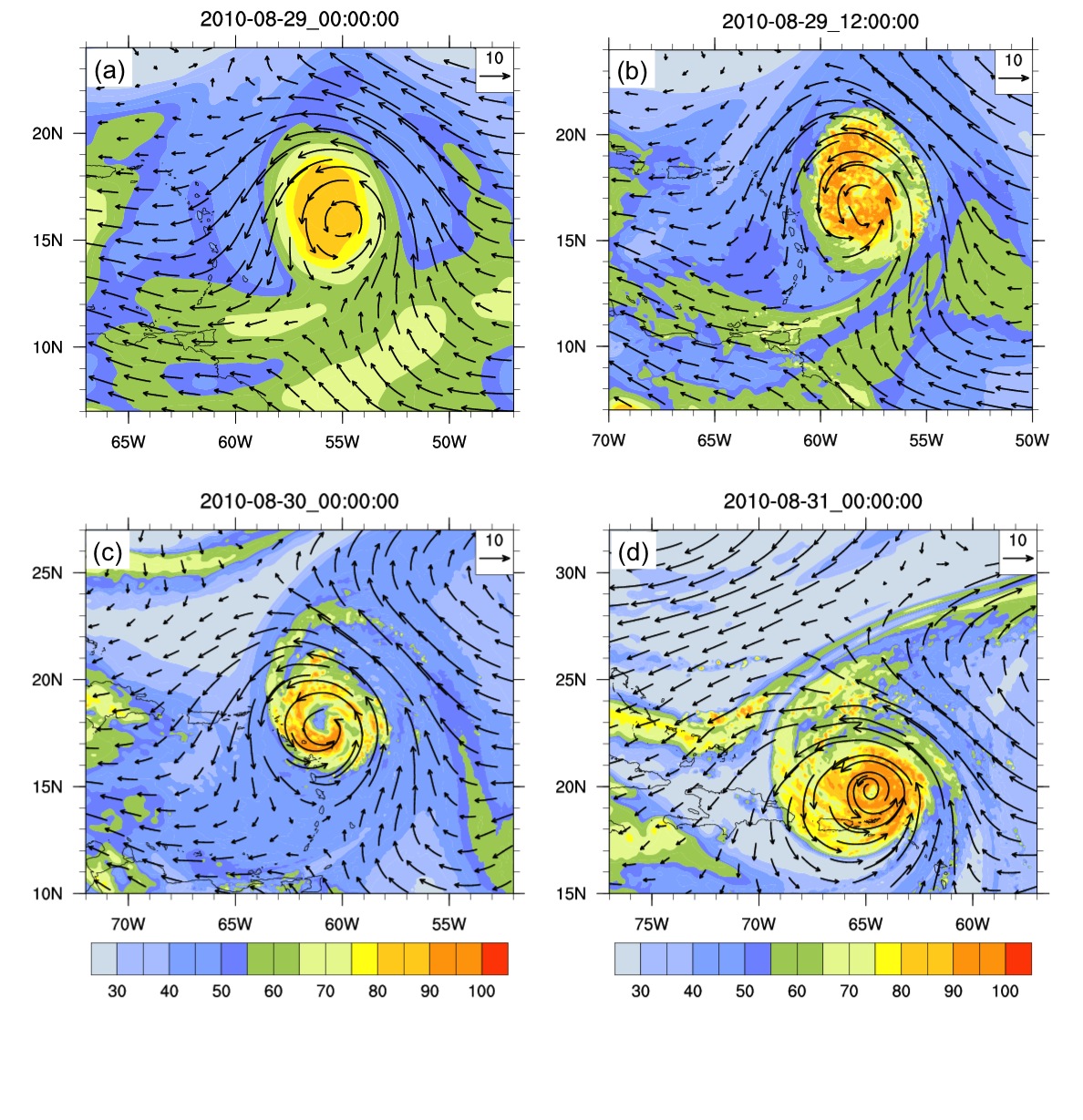 WRF Control
6
[Speaker Notes: ERA-Interim: moist air to south and east, dry air to west and north.
WRF 12 h forecast appears to be losing some of the moisture to the south.  If the TC is enclosed in a pouch, however, should this matter?
Unfortunately, apparently no dropsondes to south of Earl]
WRF Control
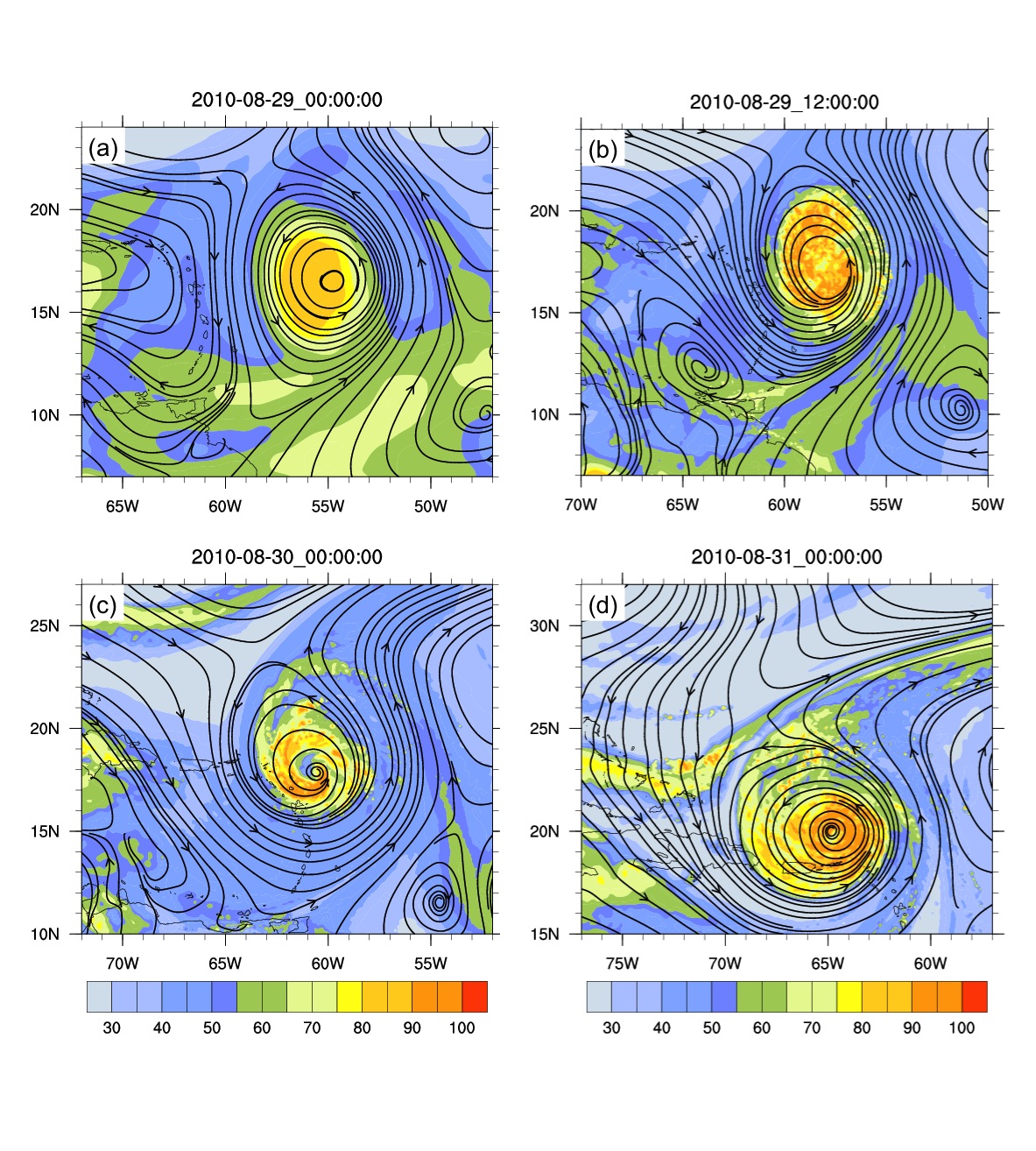 700 mb RH & storm-relative streamlines (Hovmoller method).

“Pouch” (cf. Dunkerton et al. 2009) not completely closed at any time… or openable via environmental disturbance.
T+0
T+12
T+24
T+48
7
[Speaker Notes: Co-moving streamlines calculated by subtracting motion of Earl computed at 700 mb level
At each time, there appears to be a closed streamline surrounding Earl, tho one might argue that the pouch is partially open, or just weakly closed.
If pouch is closed, should environmental moisture variations really matter?  Not directly, but possibly indirectly?]
Moisture impacts on hurricane
700 mb RH
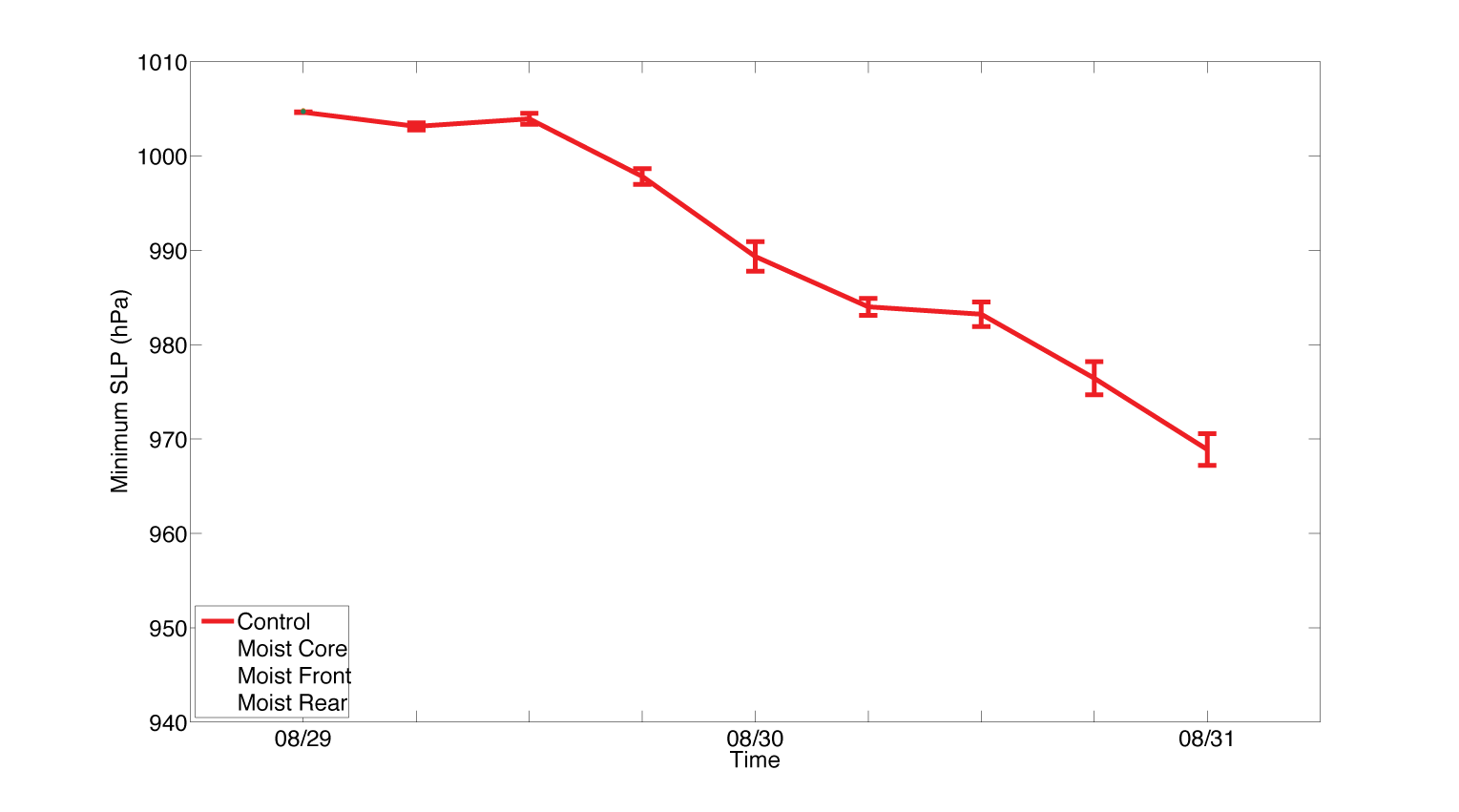 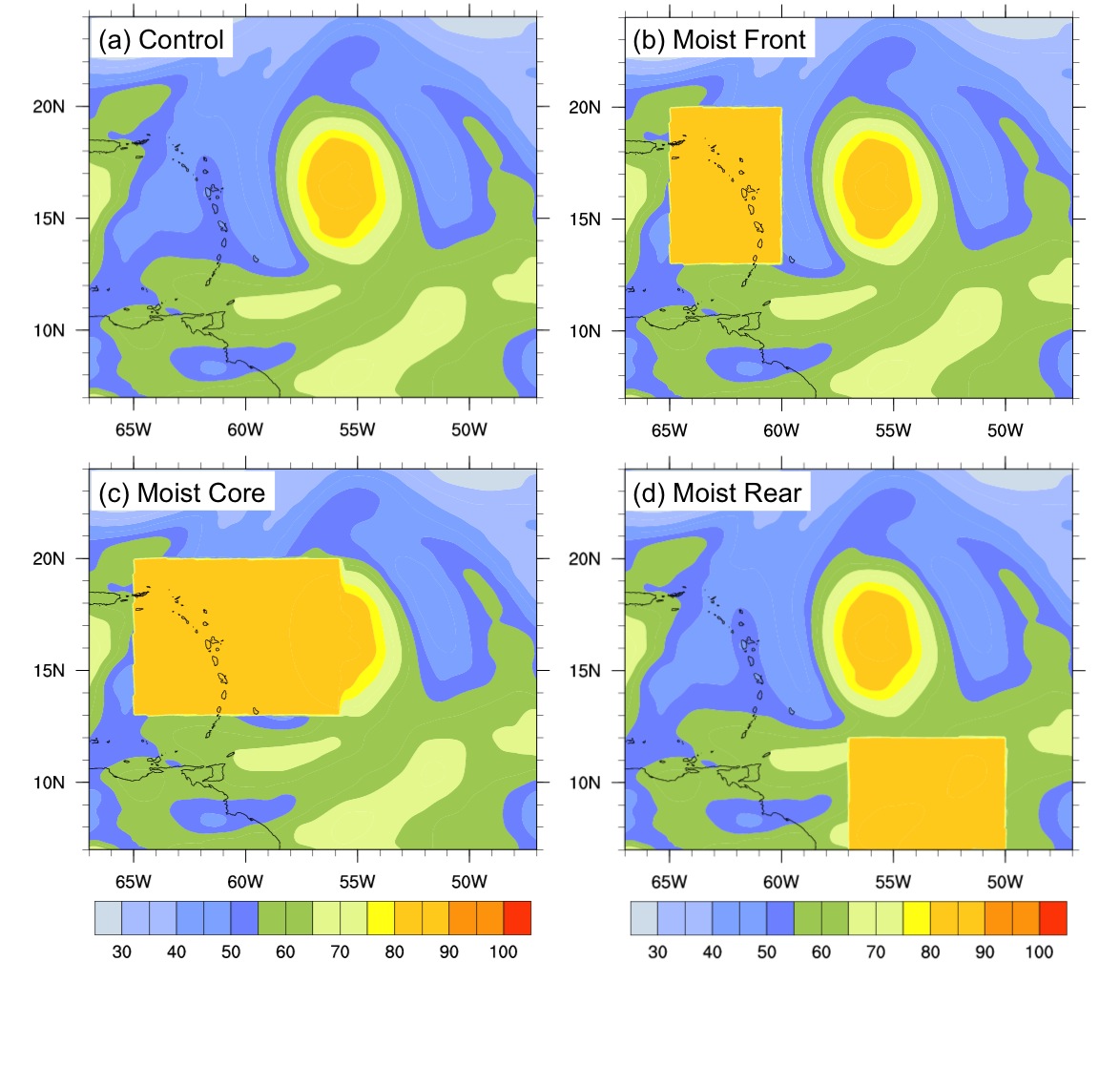 SLP
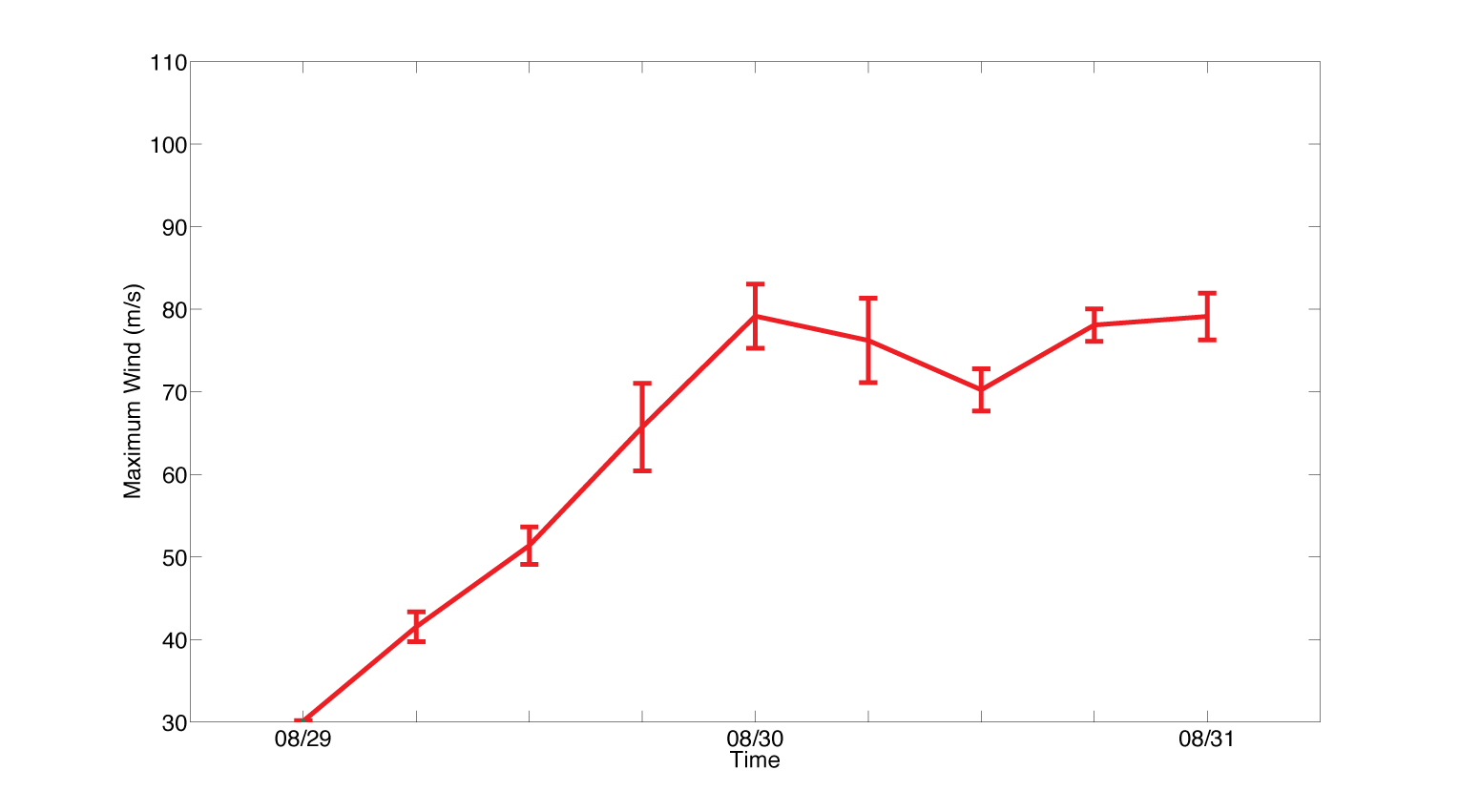 Wind speed (kt)
8
Moisture impacts on hurricane
700 mb RH
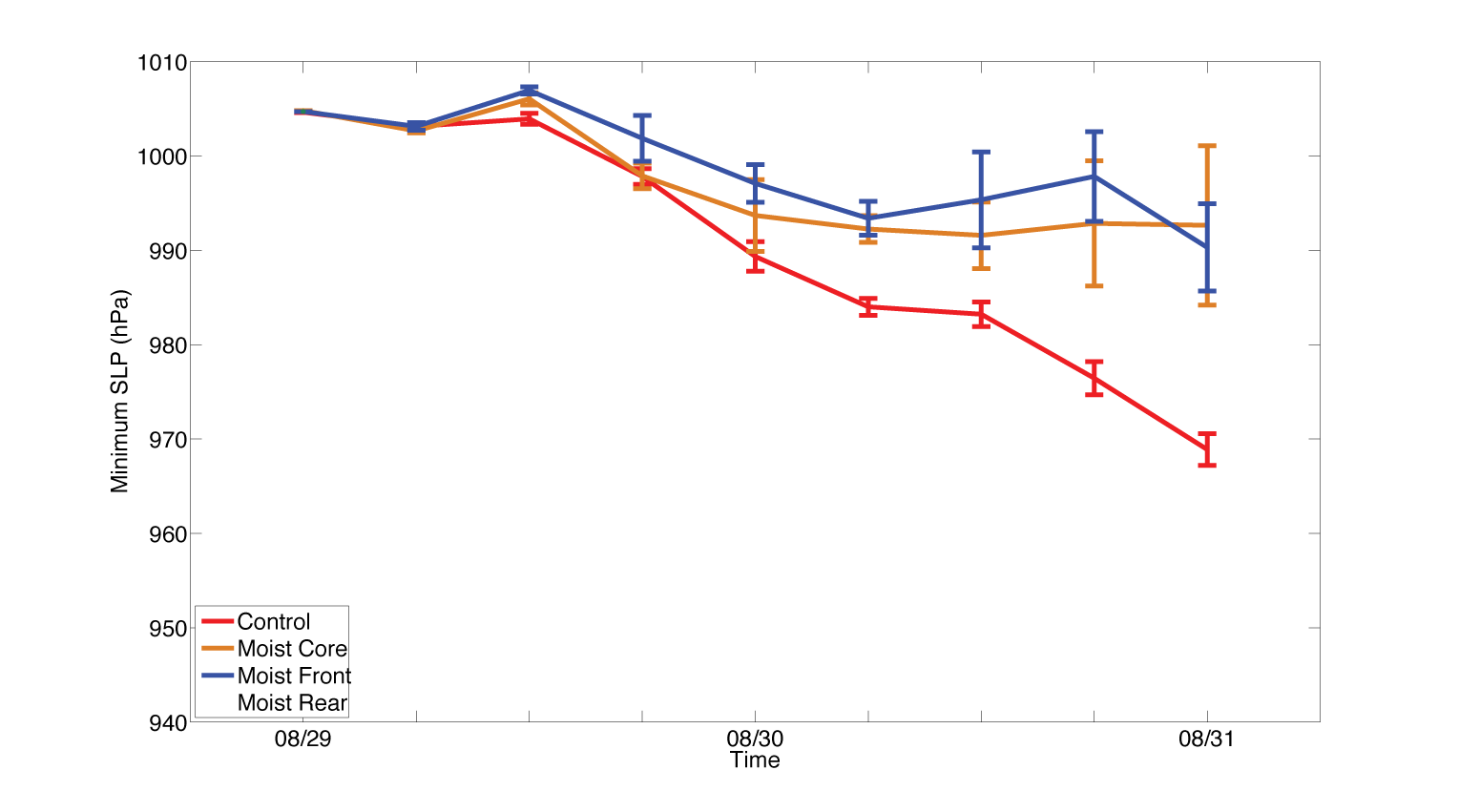 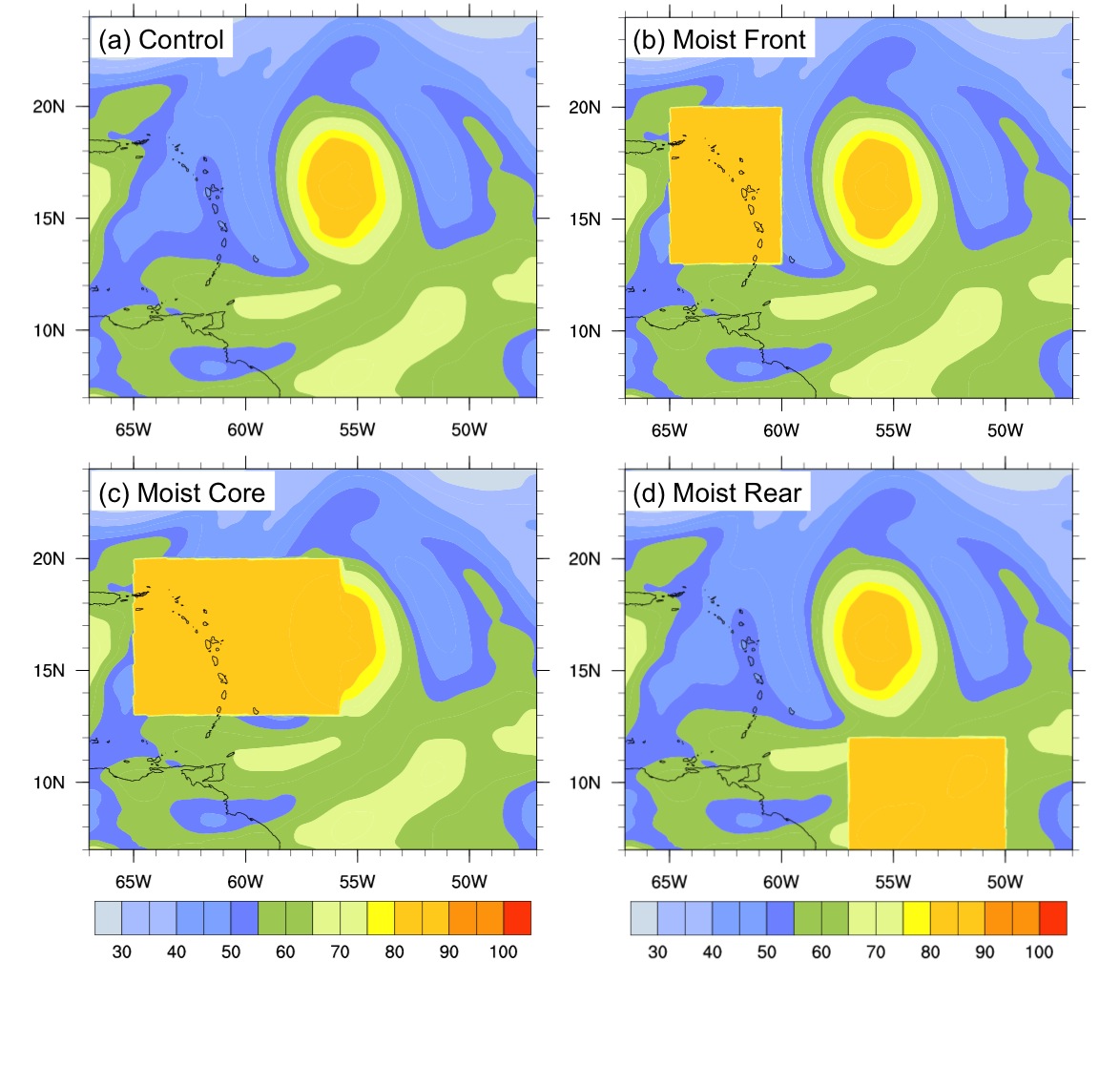 SLP
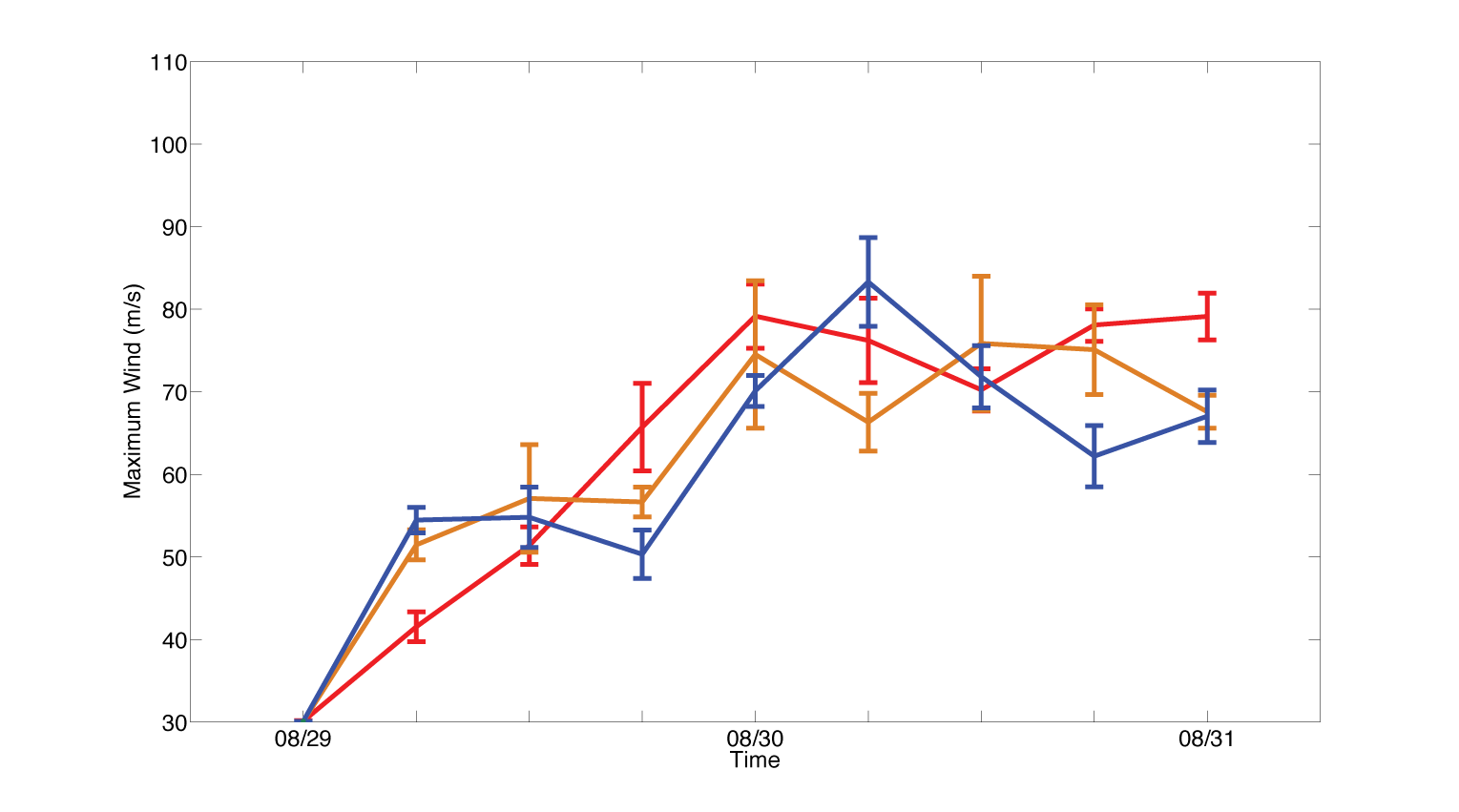 Wind speed (kt)
9
Moisture impacts on hurricane
700 mb RH
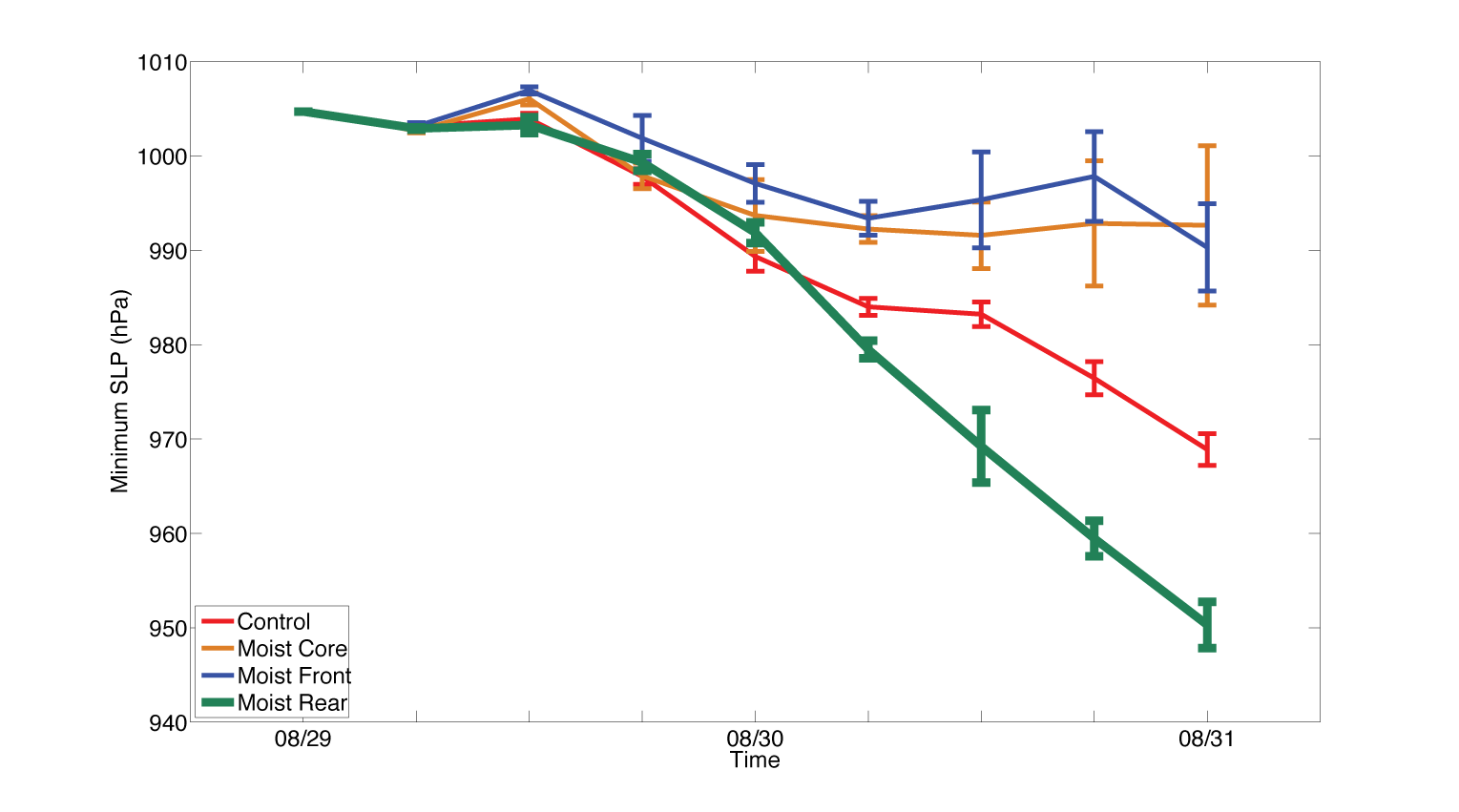 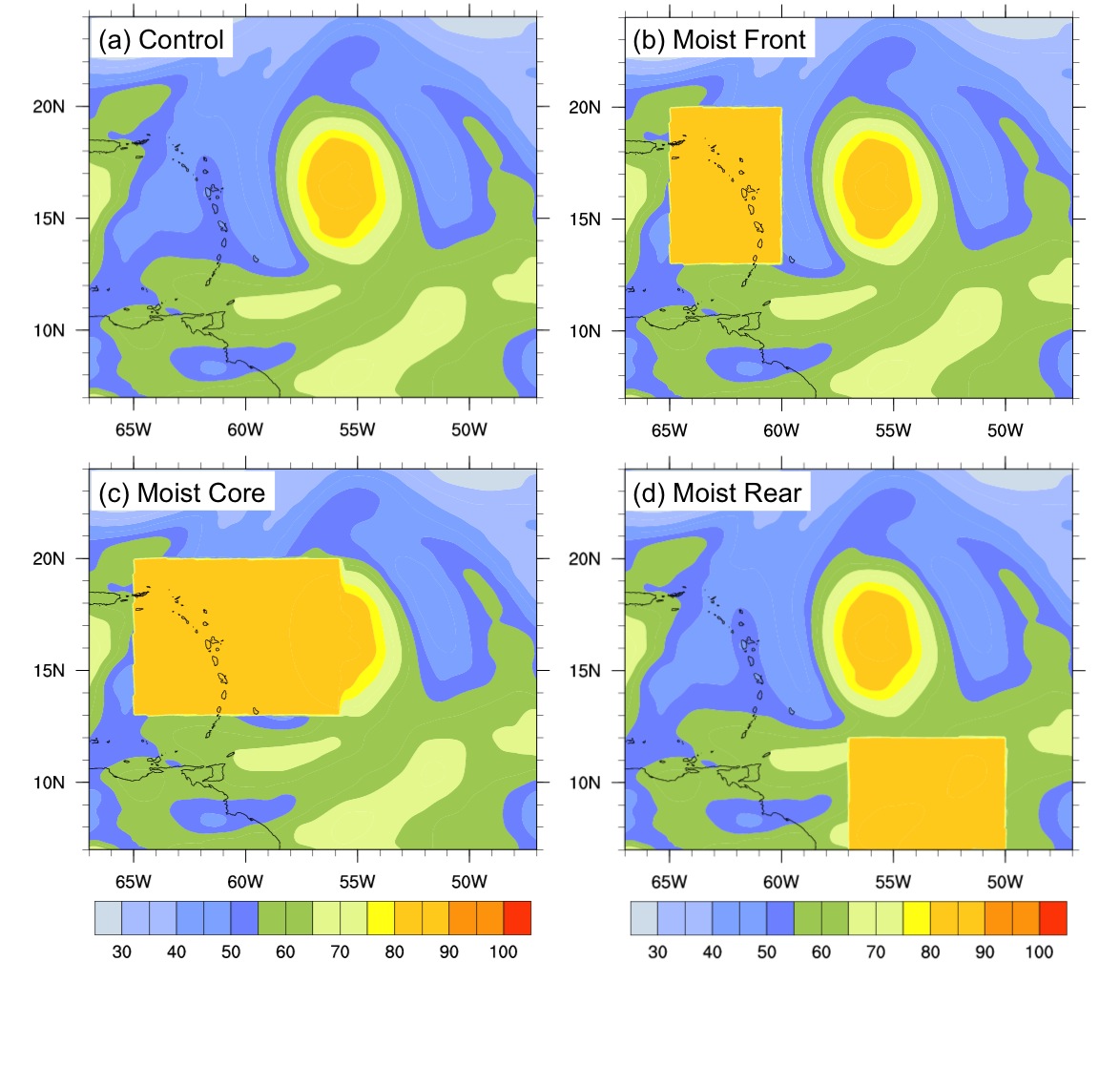 SLP
18 mb
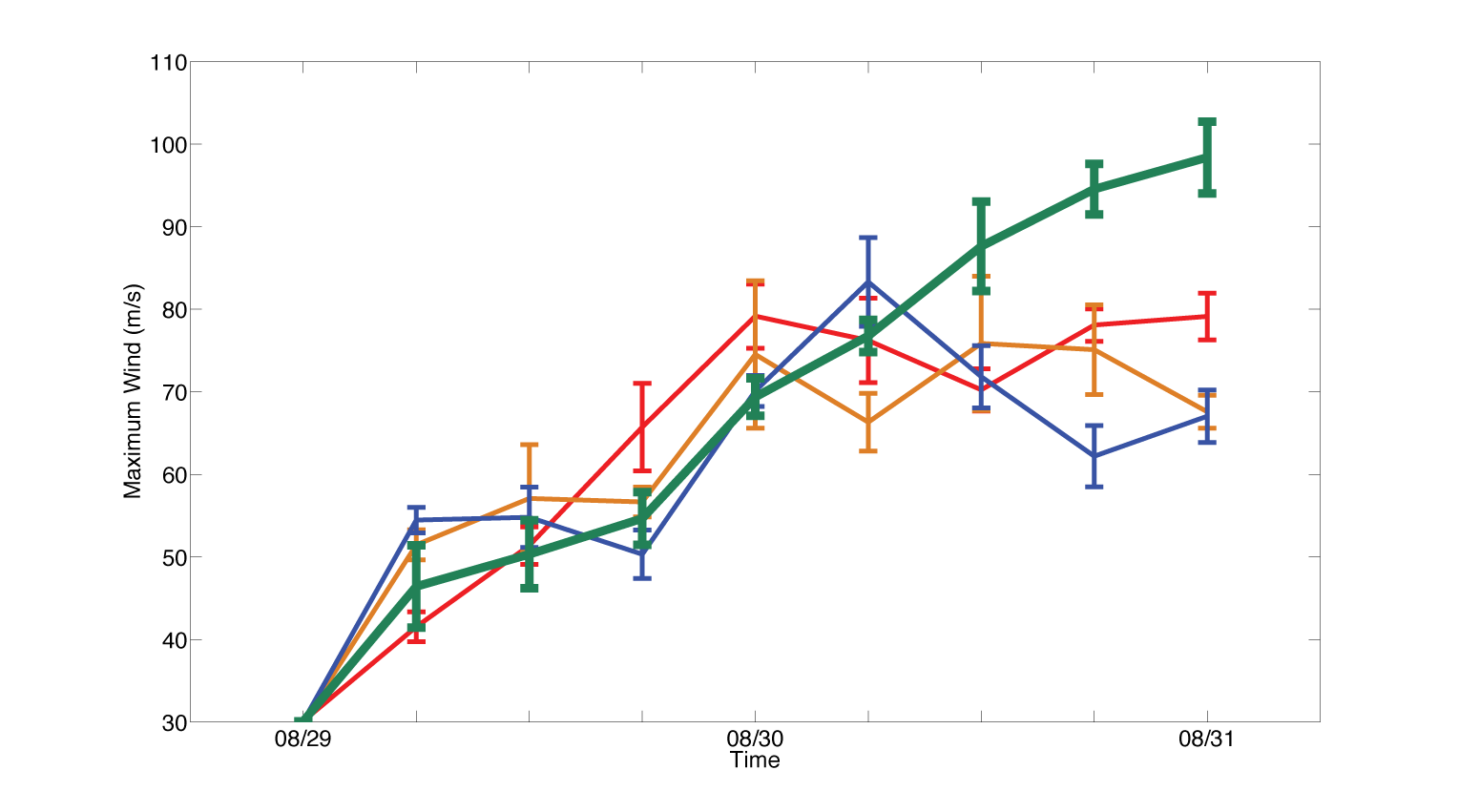 Wind speed (kt)
20 kt
10
[Speaker Notes: Even MR run still weaker than observed (115 kt, 938 mb) by 8-31-00Z.]
Control vs. Moist Rear
Vortex-following composites 
during 42-48 h
11
T + 12 h
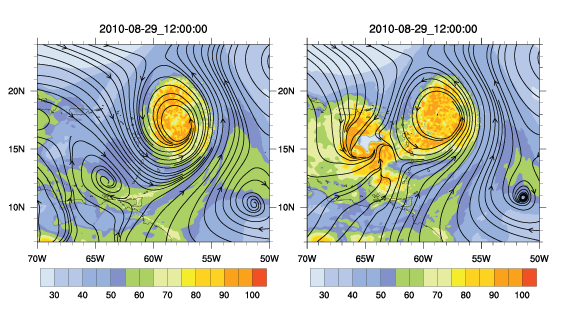 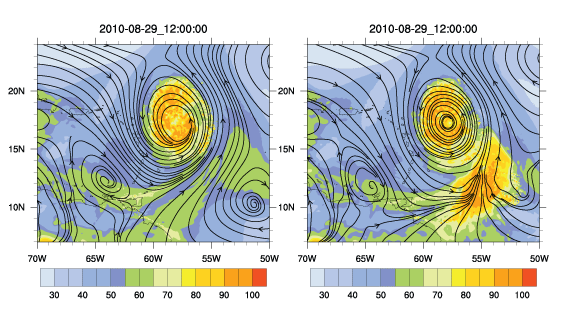 Control                                                Moist Rear
Convective activity south of storm deforms wave pouch…
providing path for moist air into inner core???
12
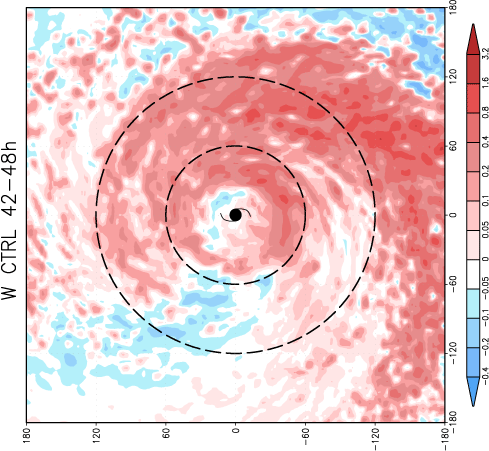 850-200 mb shear
360 km
Control run                                                                         Moist Rear

Mass-weighted vertical velocity
(surface-7 km)
13
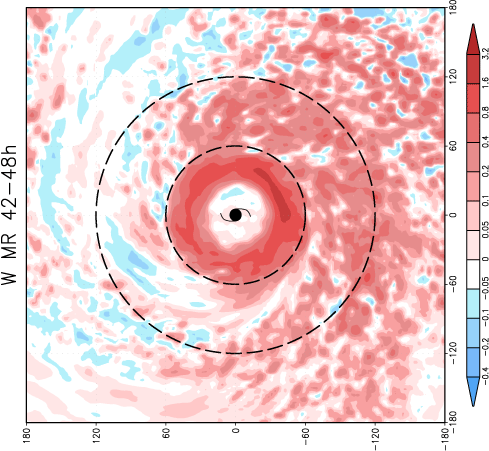 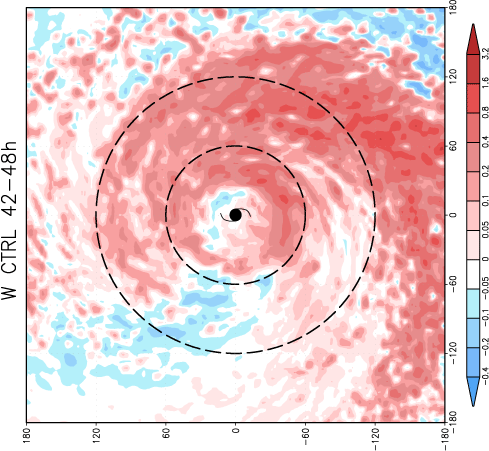 850-200 mb shear
Control run                                                                         Moist Rear

Mass-weighted vertical velocity
(surface-7 km)
14
360 x 360 km
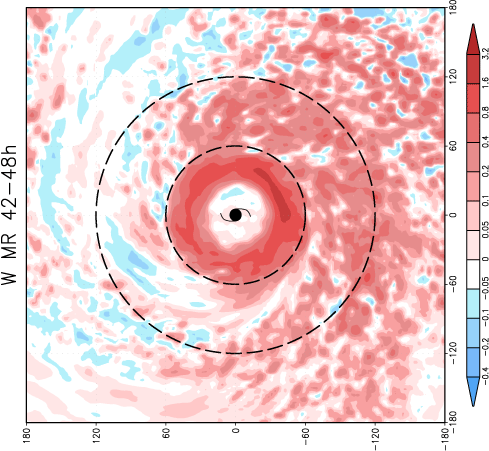 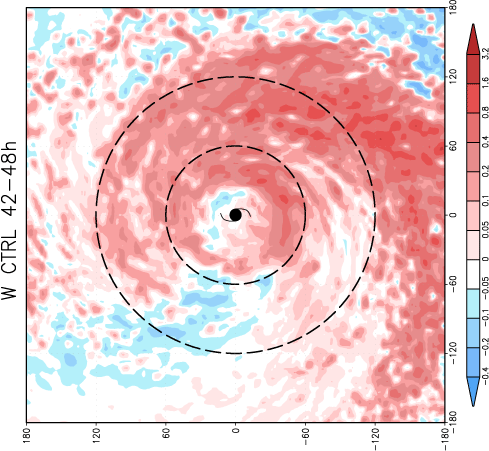 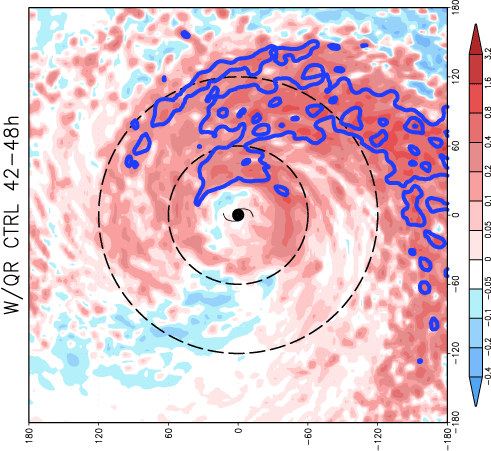 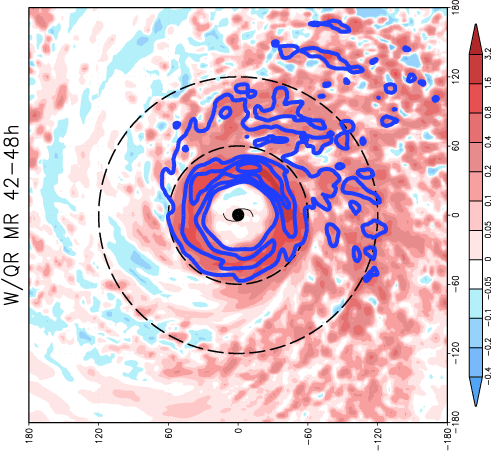 Control run                                                                         Moist Rear

Mass-weighted vertical velocity
(surface-7 km)
and surface rainwater mixing ratio
(0.6 g/kg contours)
15
360 x 360 km
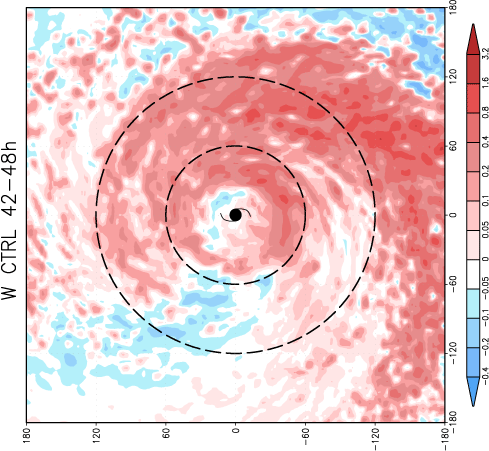 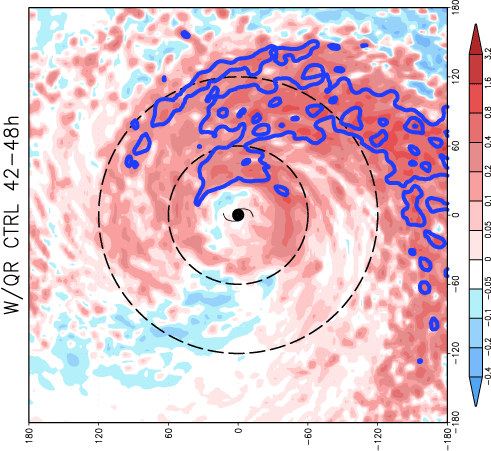 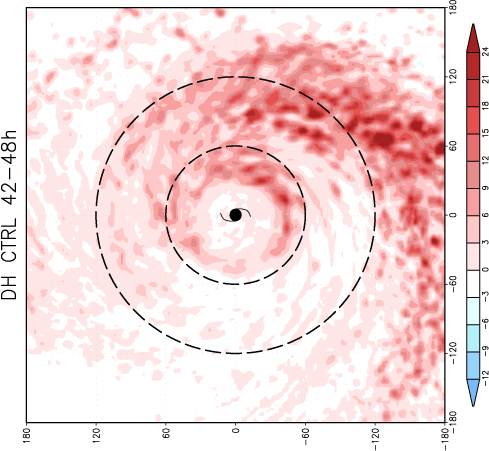 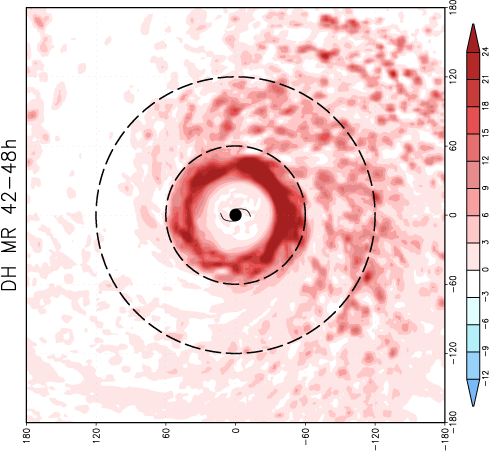 Control run                                                                         Moist Rear

Vertically integrated microphysics diabatic heating
(surface-7 km)
16
360 x 360 km
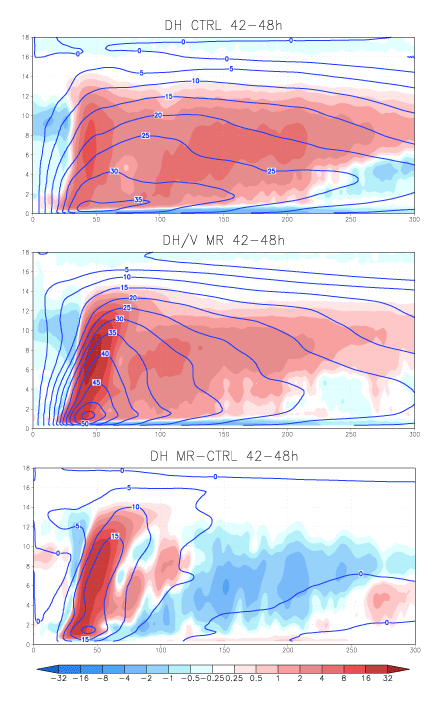 Symmetric components of
Microphysics diabatic heating
Tangential wind


Control







Moist Rear






Moist Rear – Control difference
17
300 km
Evolution of Moist Rear (MR) simulation
18
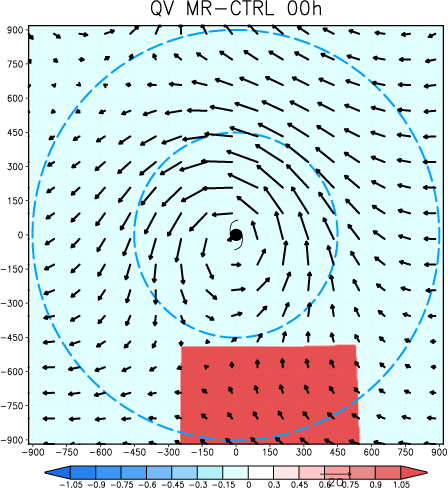 Vapor difference field
	(surface-7 km)
Moist Rear wind field
	(surface-4.25 km)
450 km
MinSLP difference:
0.0 mb
900 km
19
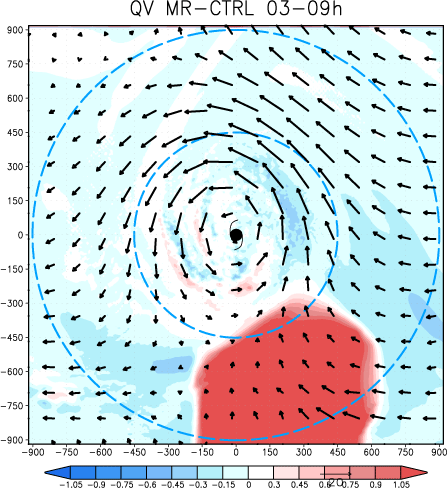 Vapor difference field
	(surface-7 km)
Moist Rear wind field
	(surface-4.25 km)
MinSLP difference:
+0.8 mb (MR weaker)
900 km
20
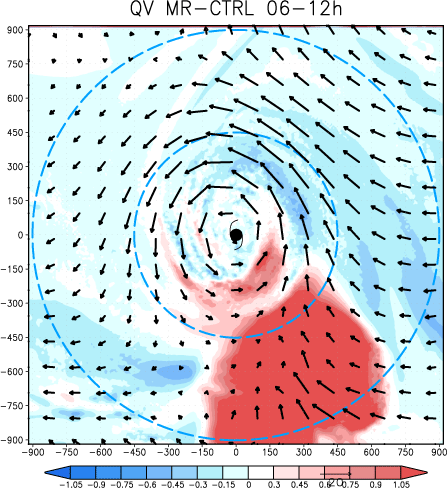 Vapor difference field
	(surface-7 km)
Moist Rear wind field
	(surface-4.25 km)
MinSLP difference:
+1.2 mb
900 km
21
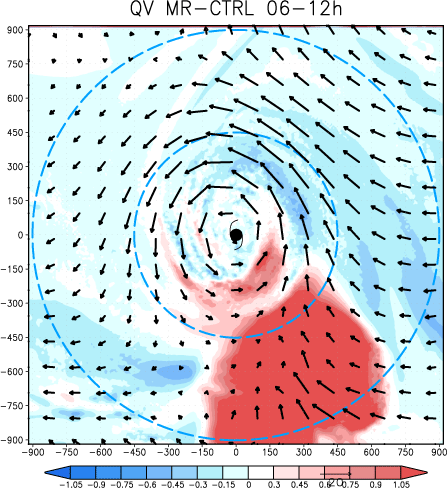 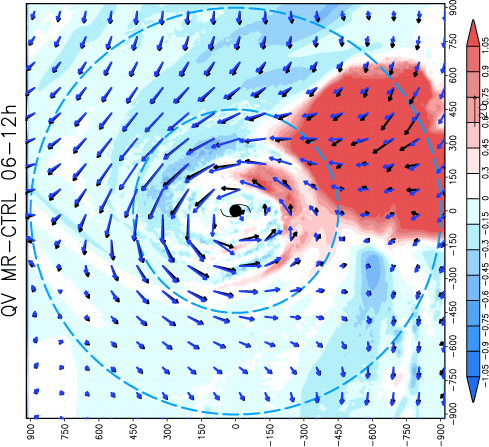 Vapor difference field
	(surface-7 km)
Moist Rear wind field
	(surface-4.25 km)
and Control wind field
900 km
22
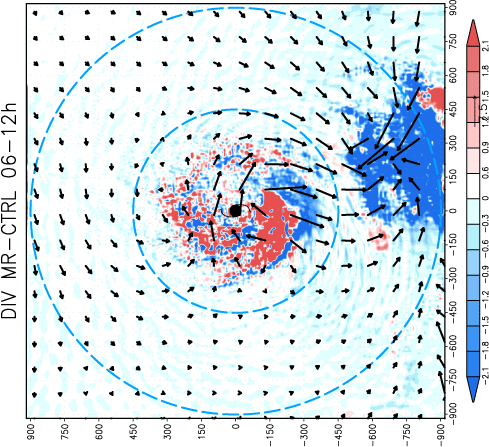 Divergence difference field
	(surface-4.25 km)
Wind difference field
	(surface-4.25 km)
900 km
23
[Speaker Notes: Blue is convergence diff]
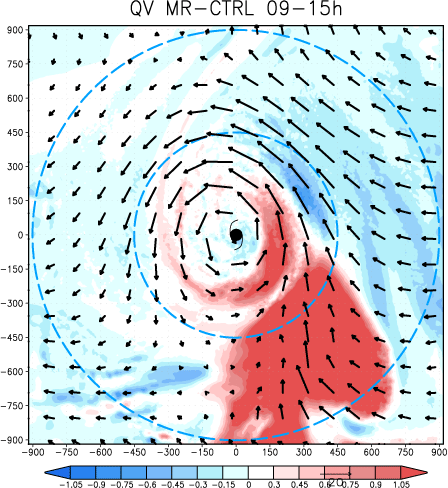 Vapor difference field
	(surface-7 km)
Moist Rear wind field
	(surface-4.25 km)
MinSLP difference:
+0.8 mb
900 km
24
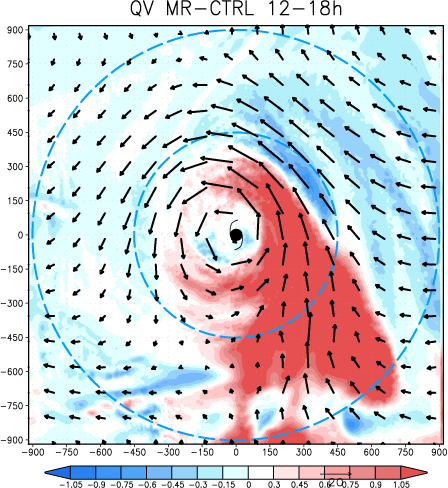 Vapor difference field
	(surface-7 km)
Moist Rear wind field
	(surface-4.25 km)
MinSLP difference:
+1.6 mb
900 km
25
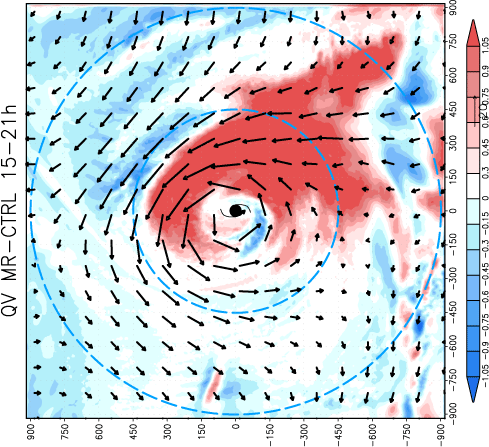 Vapor difference field
	(surface-7 km)
Moist Rear wind field
	(surface-4.25 km)
MinSLP difference:
+2.2 mb
900 km
26
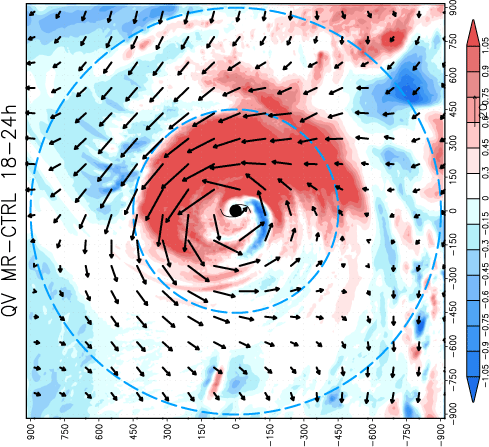 Vapor difference field
	(surface-7 km)
Moist Rear wind field
	(surface-4.25 km)
MinSLP difference:
+2.5 mb
900 km
27
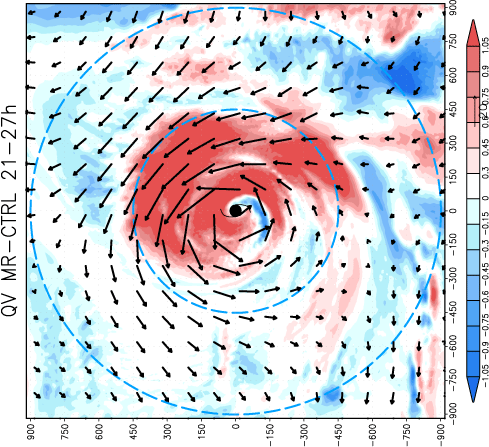 Vapor difference field
	(surface-7 km)
Moist Rear wind field
	(surface-4.25 km)
MinSLP difference:
+2.0 mb
900 km
28
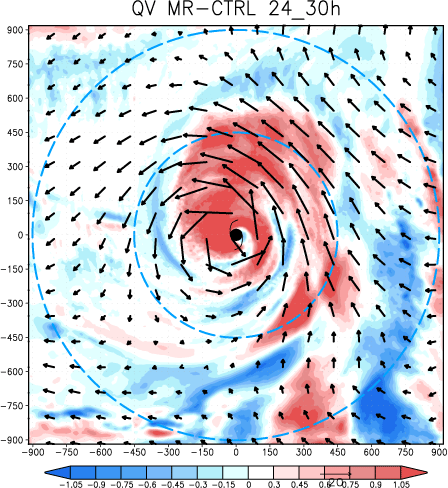 Vapor difference field
	(surface-7 km)
Moist Rear wind field
	(surface-4.25 km)
MinSLP difference:
+0.5 mb
900 km
29
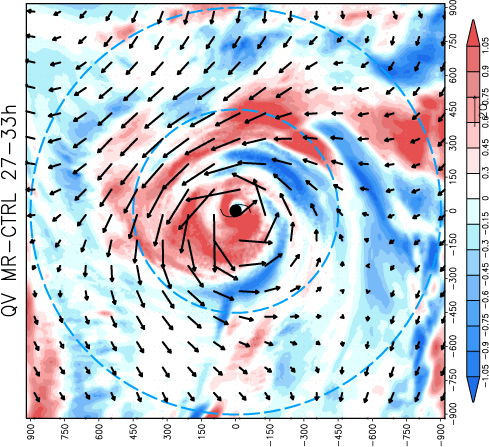 Vapor difference field
	(surface-7 km)
Moist Rear wind field
	(surface-4.25 km)
MinSLP difference:
-2.5 mb
900 km
30
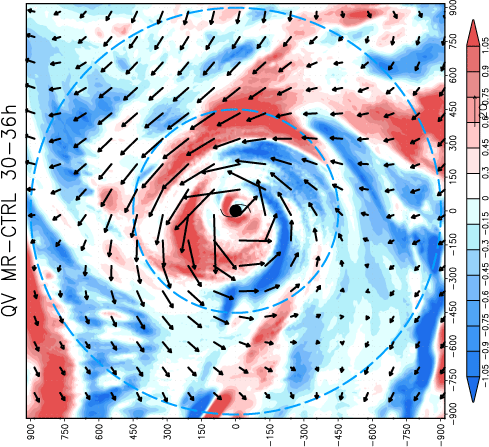 Vapor difference field
	(surface-7 km)
Moist Rear wind field
	(surface-4.25 km)
MinSLP difference:
-6.0 mb
900 km
31
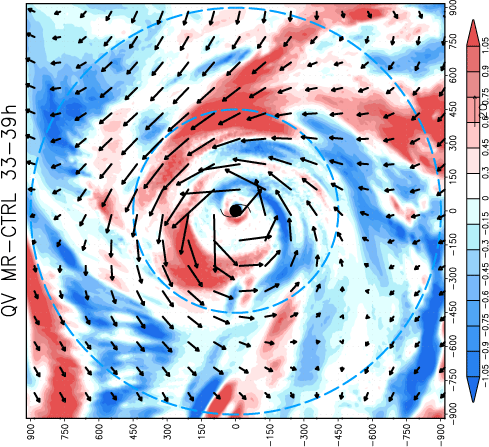 Vapor difference field
	(surface-7 km)
Moist Rear wind field
	(surface-4.25 km)
MinSLP difference:
-8.5 mb
900 km
32
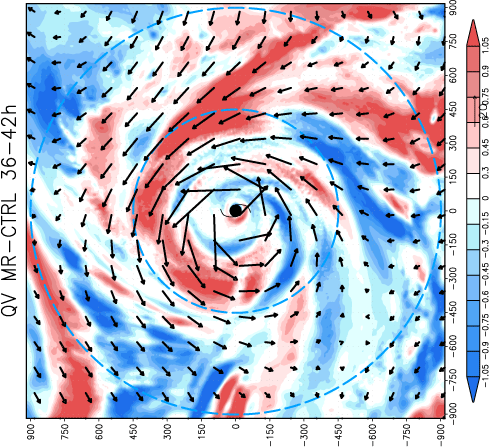 Vapor difference field
	(surface-7 km)
Moist Rear wind field
	(surface-4.25 km)
MinSLP difference:
-12.0 mb

Final MinSLP difference:
-18.3 mb
900 km
33
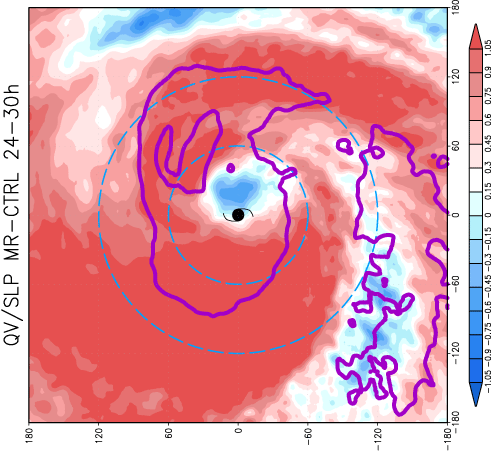 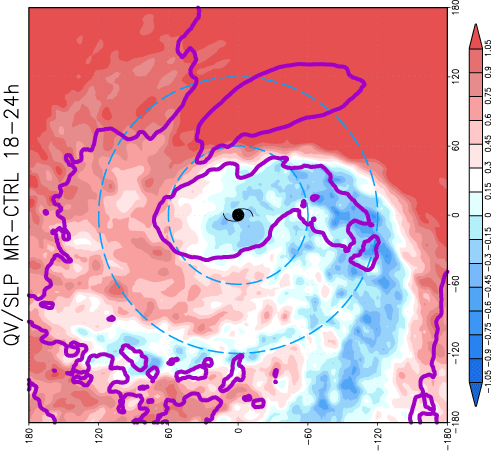 Water vapor difference
SLP difference
120 km
MinSLP difference:
+3.0 mb (Control is deeper)
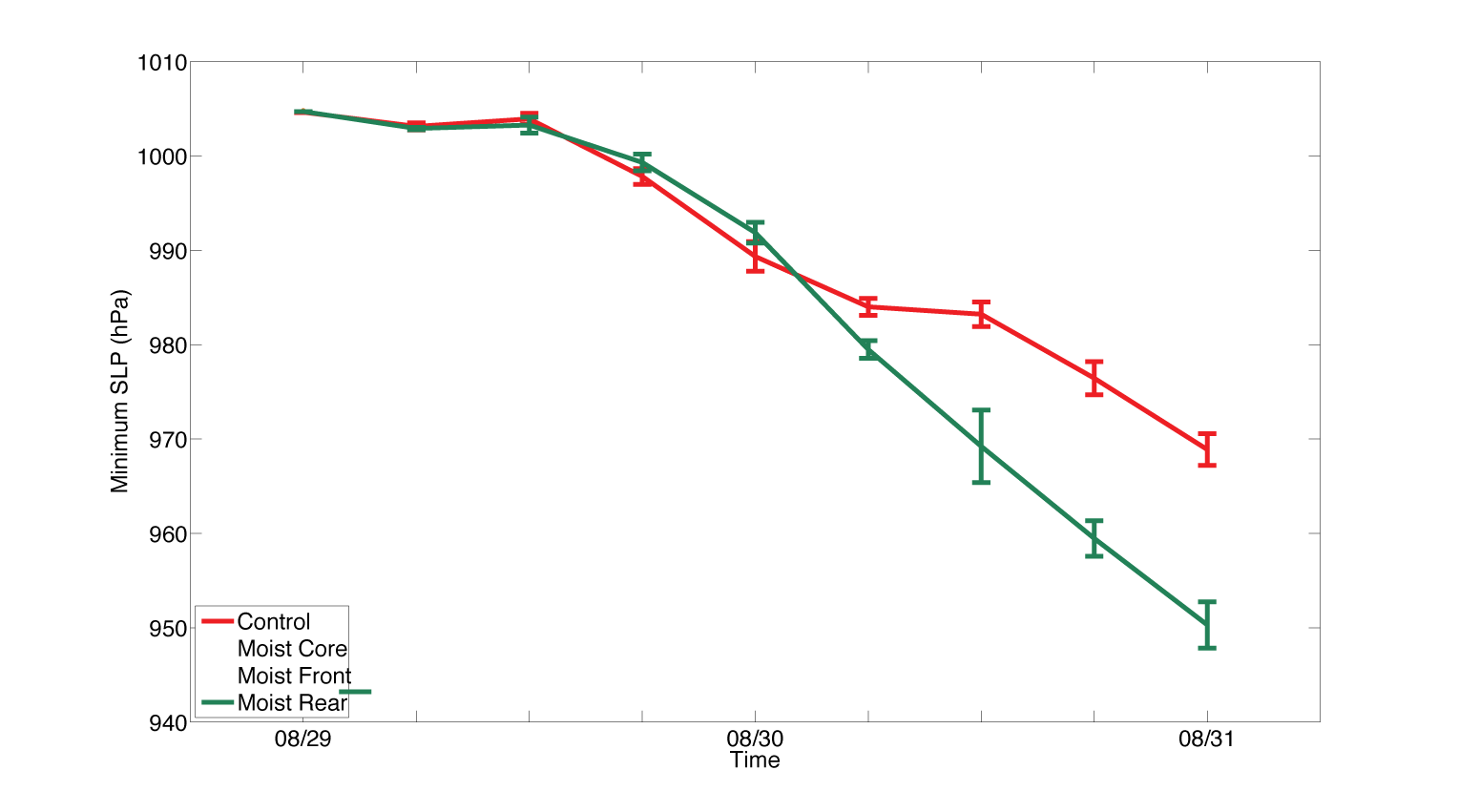 +2 mb
0 mb
CTRL
MR
360 km
34
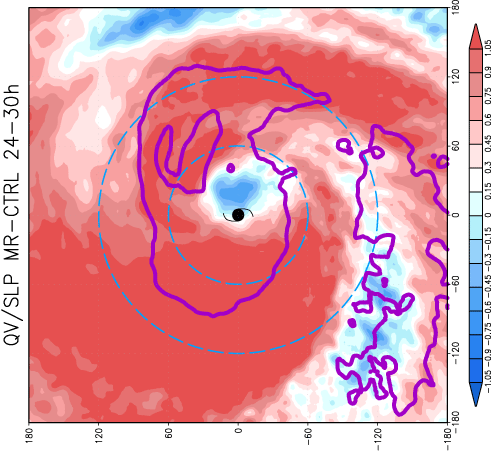 Water vapor difference
SLP difference
MinSLP difference:
+0.5 mb
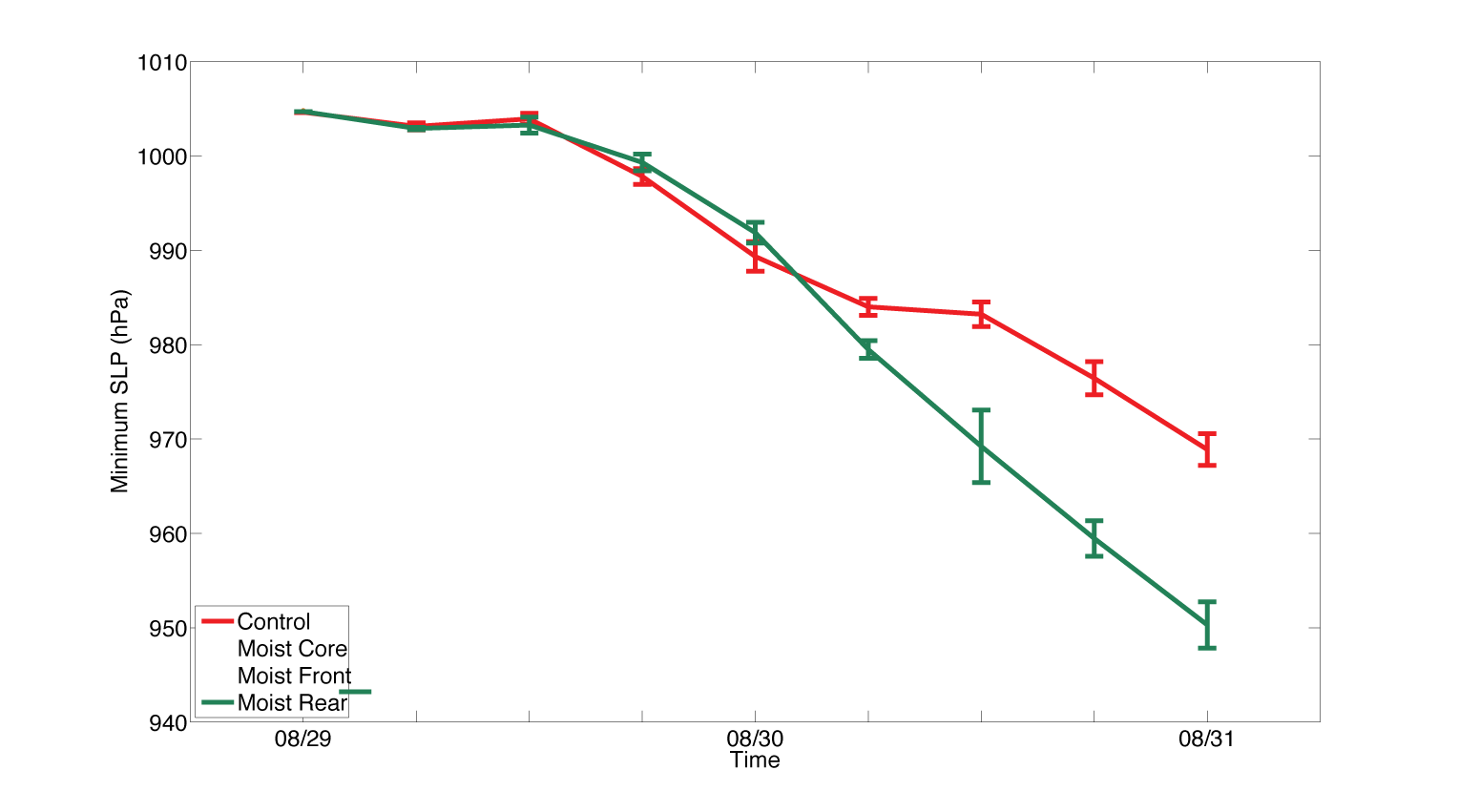 0 mb
CTRL
MR
360 km
35
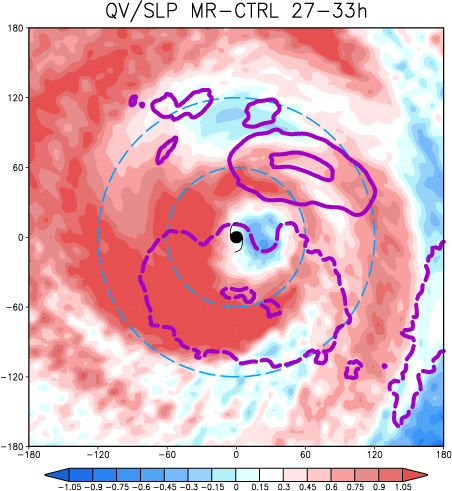 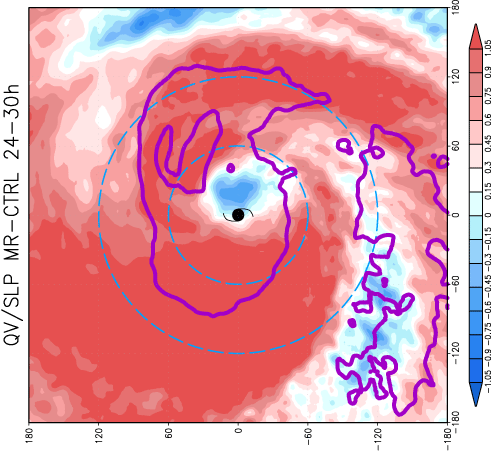 Water vapor difference
SLP difference
MinSLP difference:
-4.0 mb
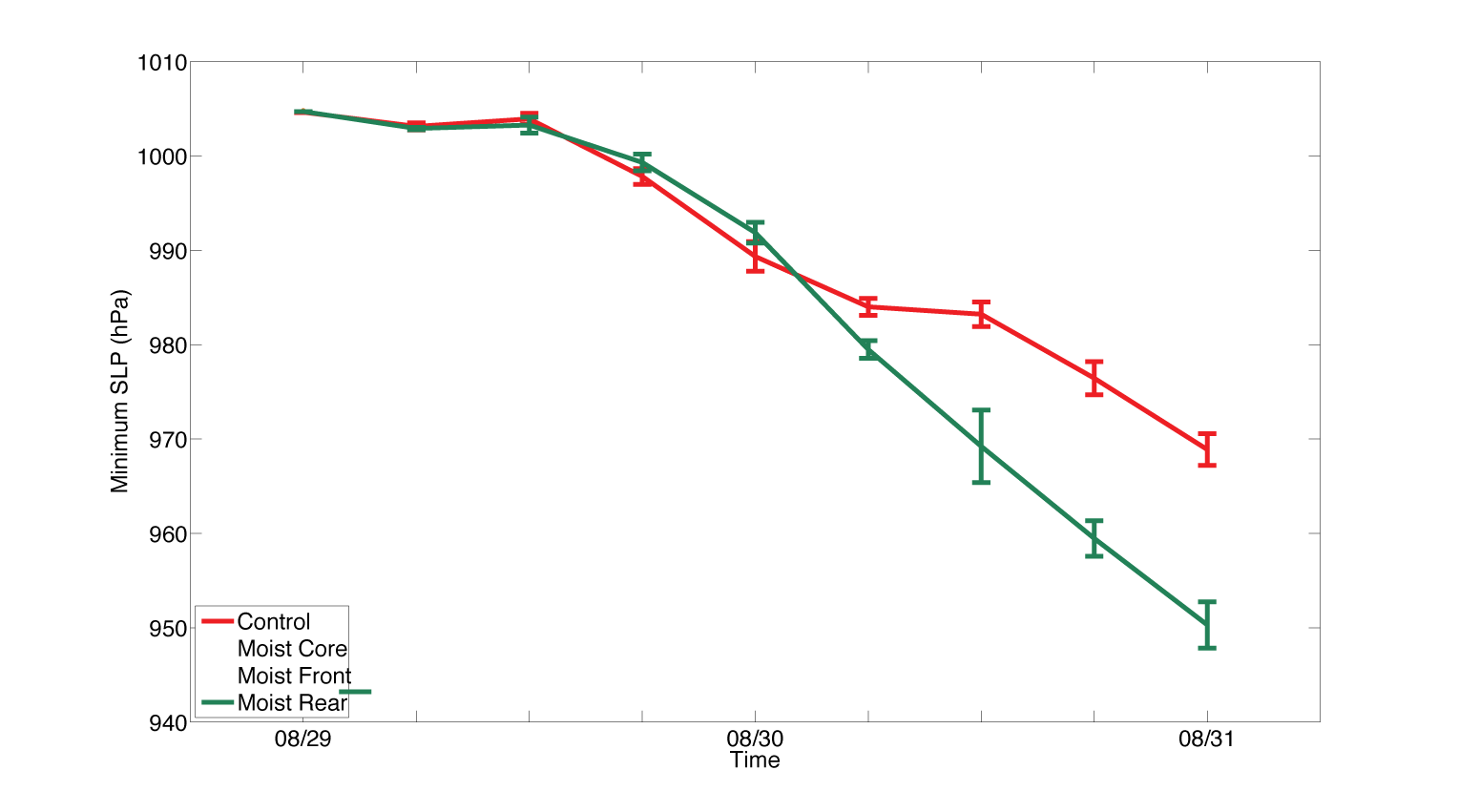 0 mb
-4 mb
CTRL
MR
360 km
36
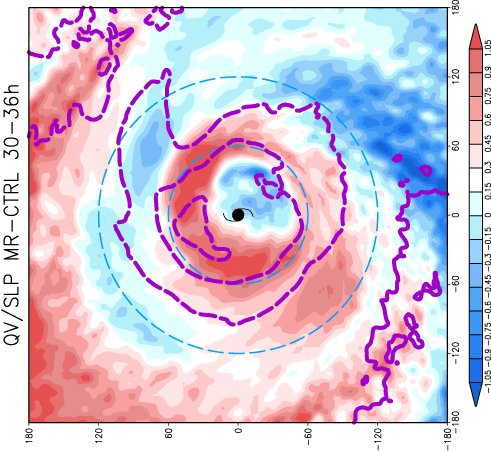 Water vapor difference
SLP difference
MinSLP difference:
-6.0 mb
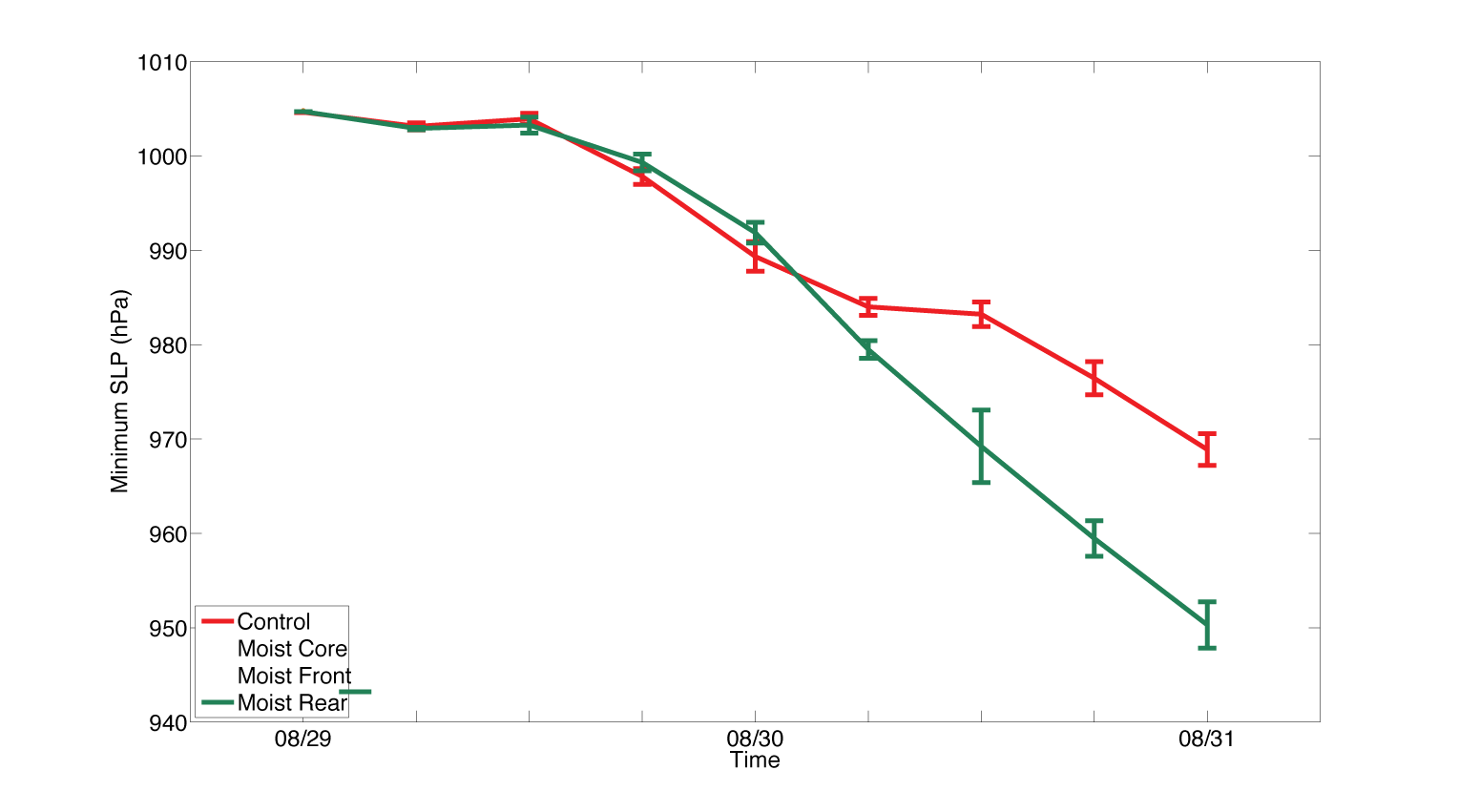 -6 mb
CTRL
MR
360 km
37
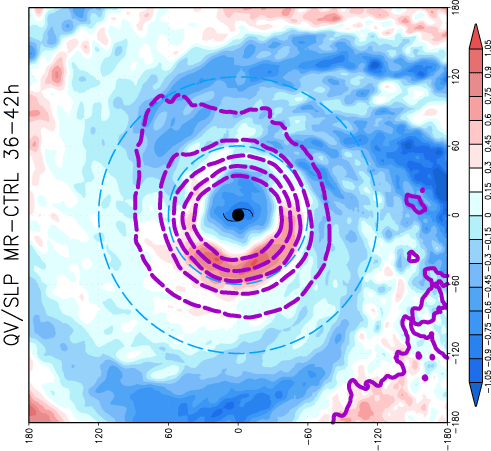 Water vapor difference
SLP difference
MinSLP difference:
-12.0 mb
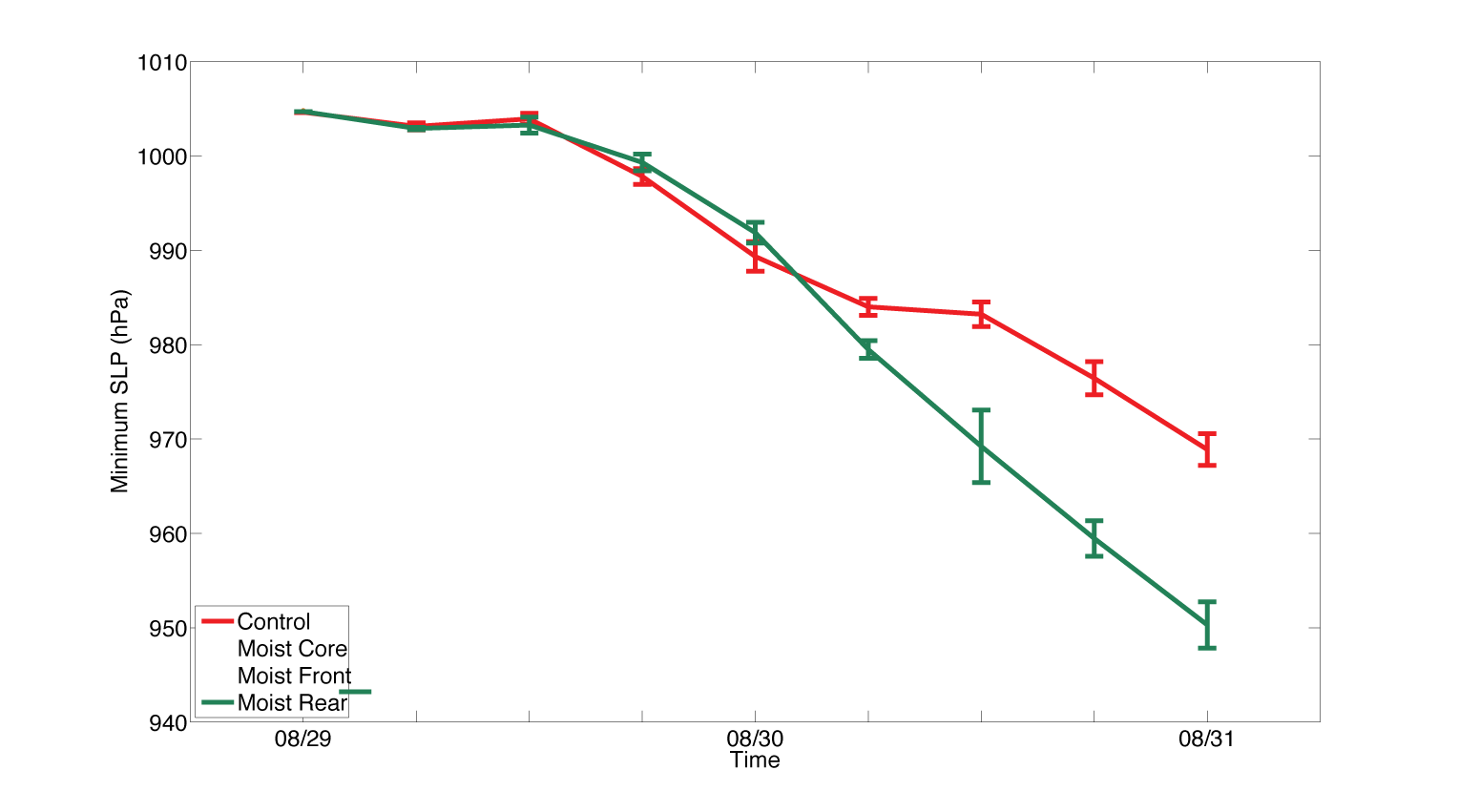 -10 mb
CTRL
MR
360 km
38
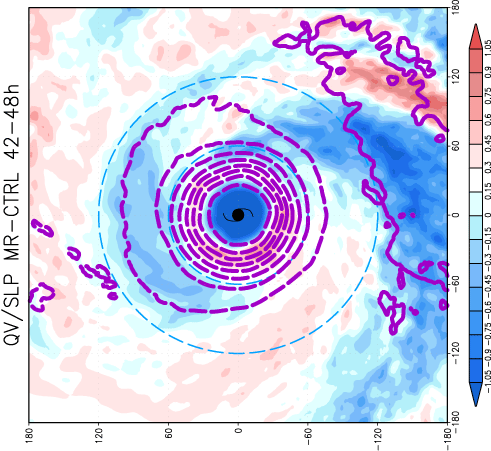 Water vapor difference
SLP difference
MinSLP difference:
-16.0 mb
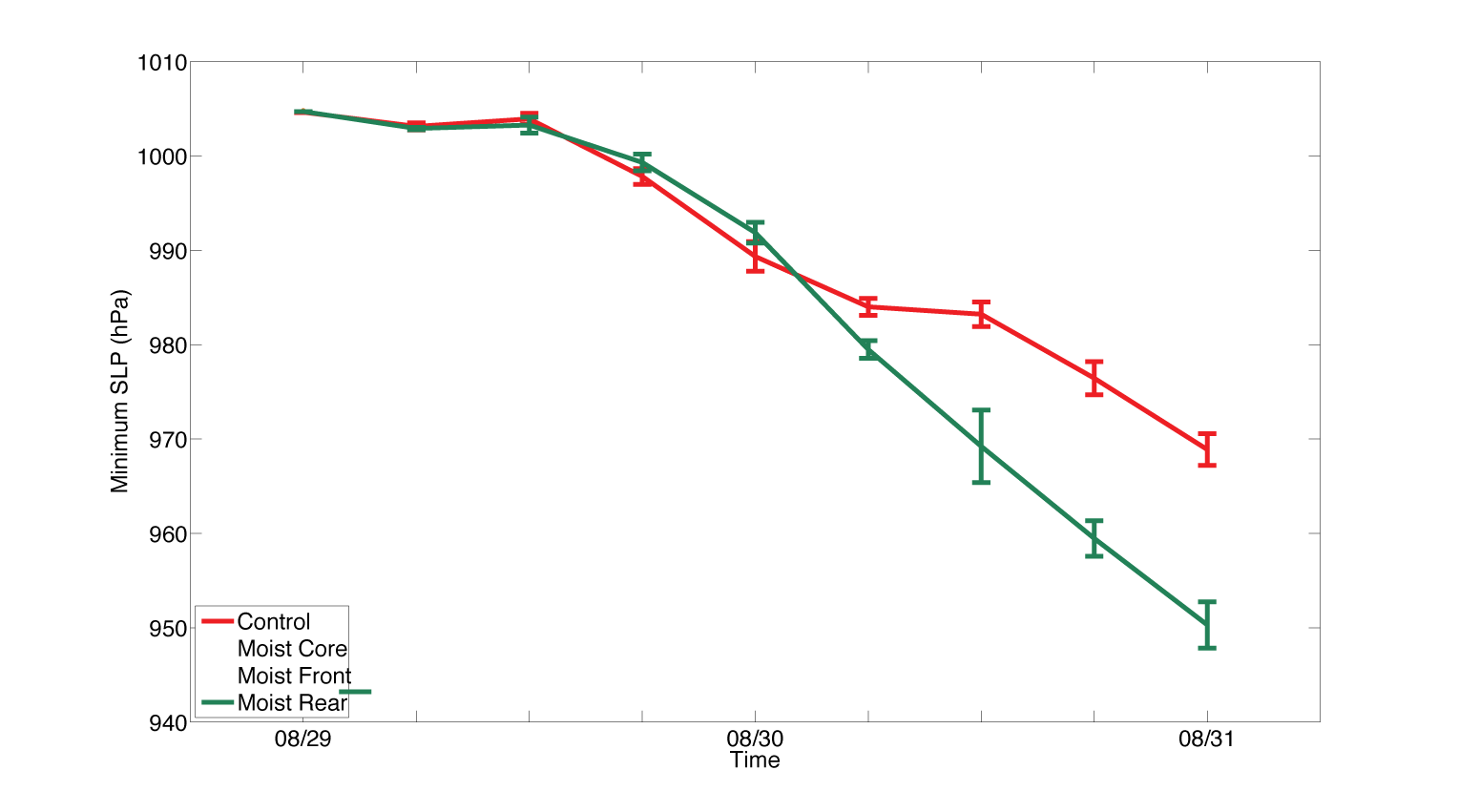 -16 mb
CTRL
MR
360 km
39
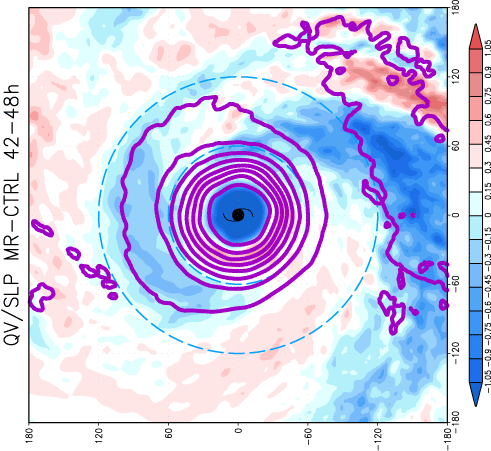 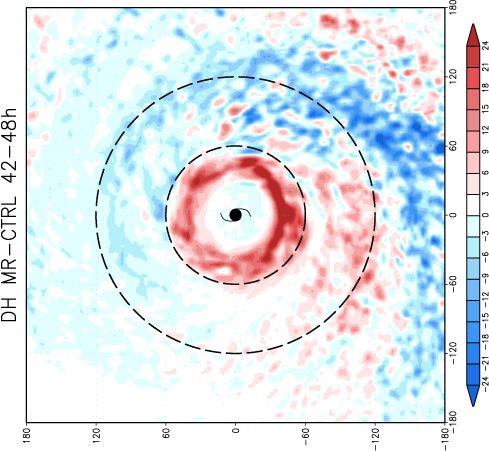 Microphysics diabatic heating 
difference
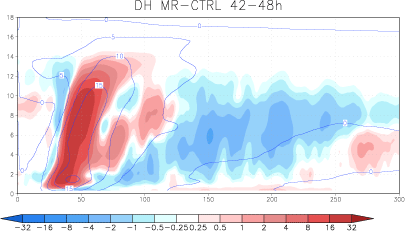 -16 mb
360 km
40
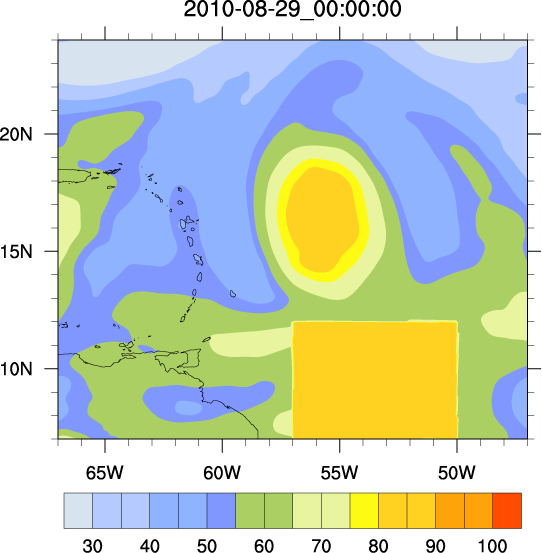 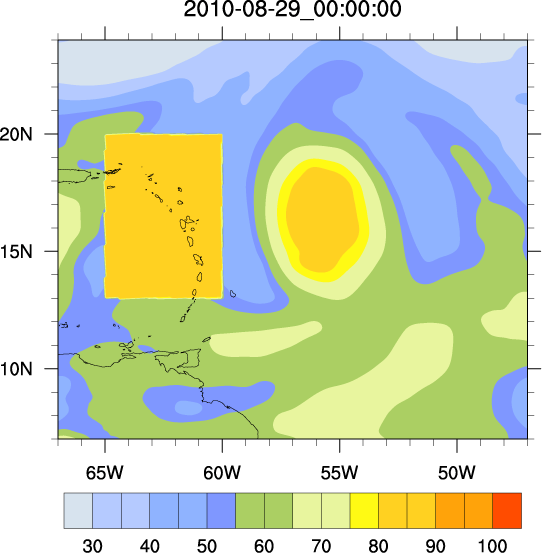 Moist Front vs. Moist Rear
41
T + 12 h
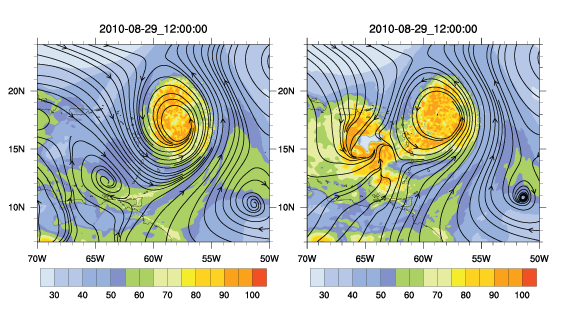 Control                                                Moist Front
Convective activity ahead of storm deforms wave pouch…
ultimately permitting dry air to enter inner core….
42
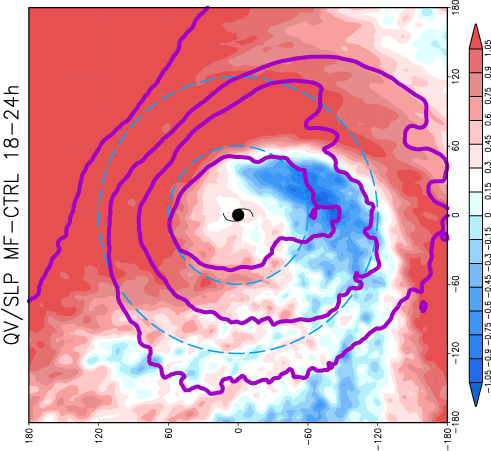 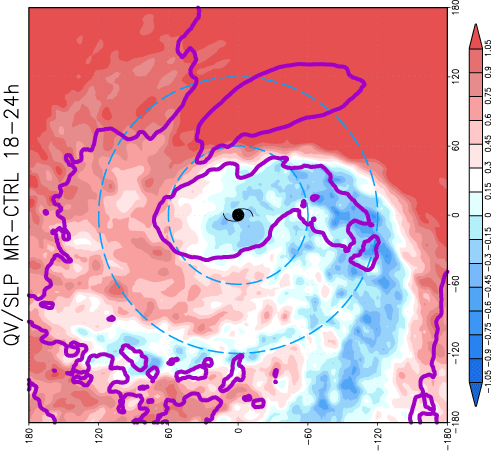 +7.5 mb
+3.0 mb
360 km
Moist Front                                                                          Moist Rear

Vapor difference field
(surface-7 km)
SLP difference field
43
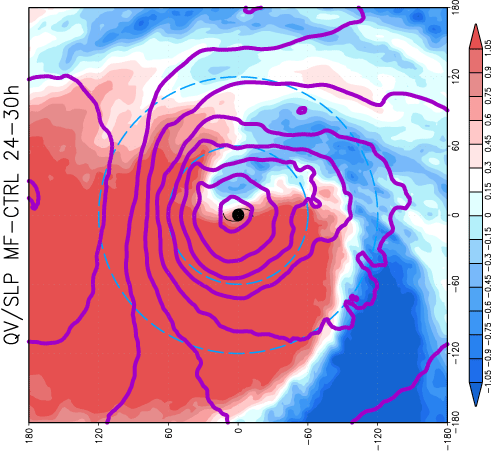 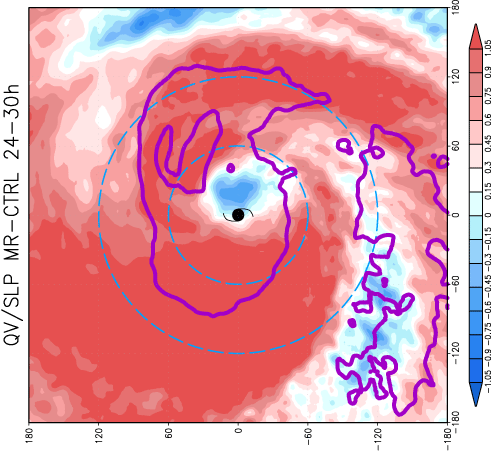 +12.0 mb
+0.5 mb
Moist Front                                                                          Moist Rear

Vapor difference field
(surface-7 km)
SLP difference field
44
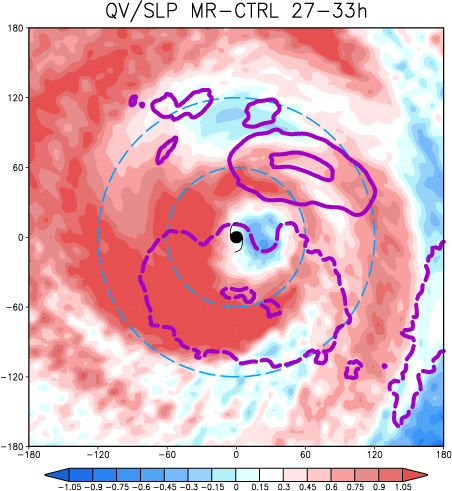 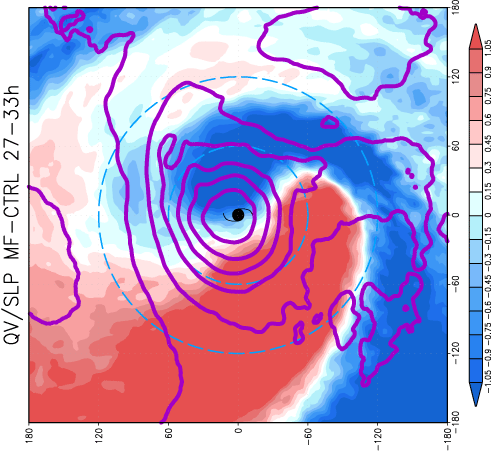 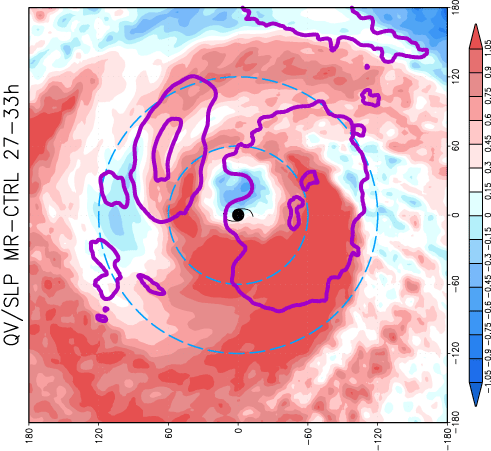 +11.0 mb
-4.0 mb
Moist Front                                                                          Moist Rear

Vapor difference field
(surface-7 km)
SLP difference field
45
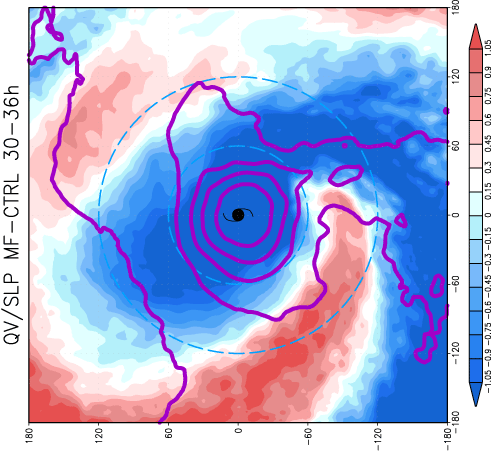 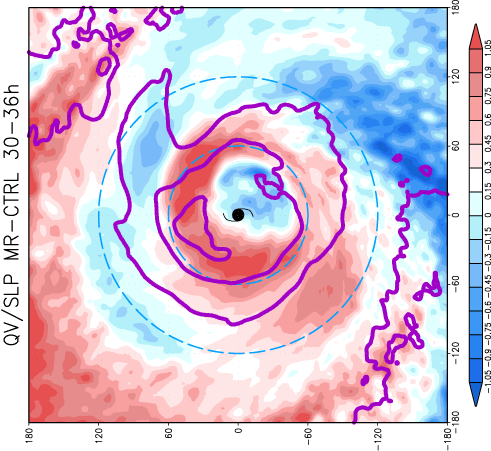 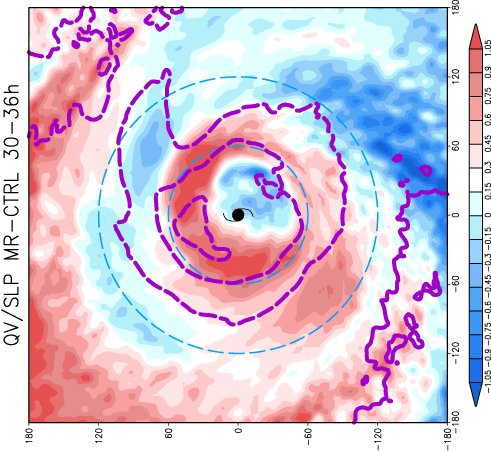 +9.0 mb
-6.0 mb
Moist Front                                                                          Moist Rear

Vapor difference field
(surface-7 km)
SLP difference field
46
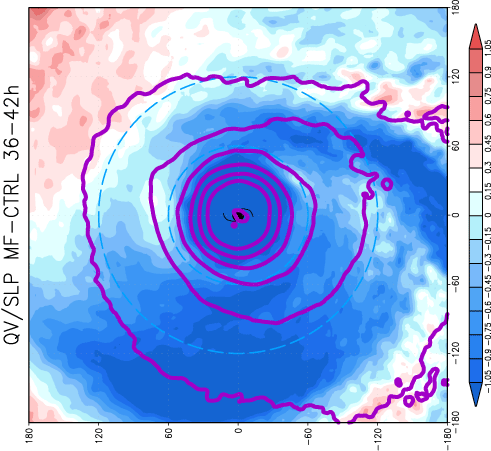 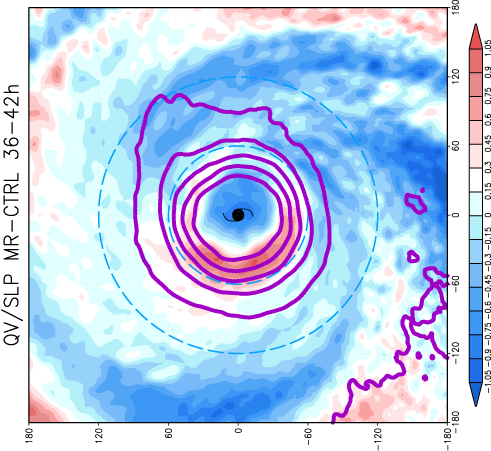 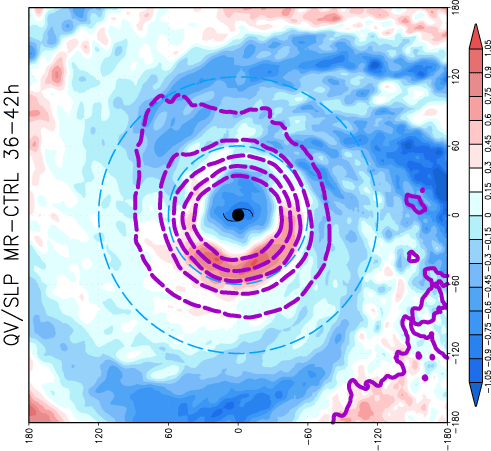 +14.0 mb
-12.0 mb
Moist Front                                                                          Moist Rear

Vapor difference field
(surface-7 km)
SLP difference field
47
Control vs. Moist Front 2
Smaller amplitude moisture perturbation
48
[Speaker Notes: If the moisture perturbation does not forcibly open the wave pouch, then the moisture addition should have little effect]
T + 12 h
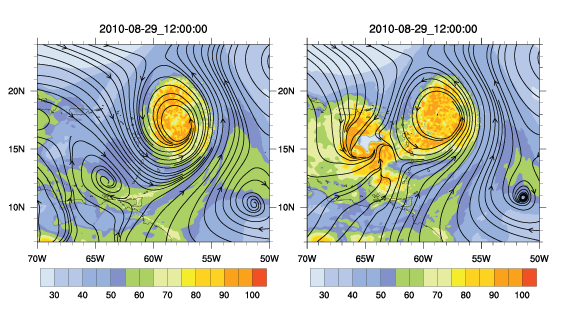 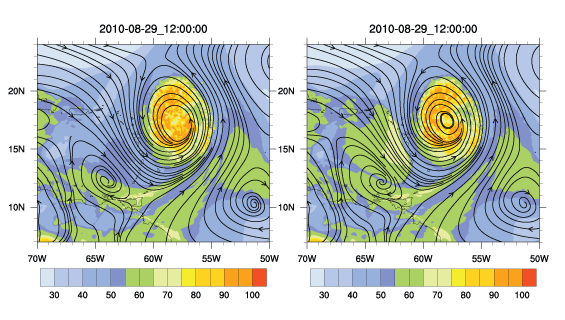 Control                                                Moist Front2
Smaller amplitude moisture perturbation in the dry front environment…
does not deform pouch
49
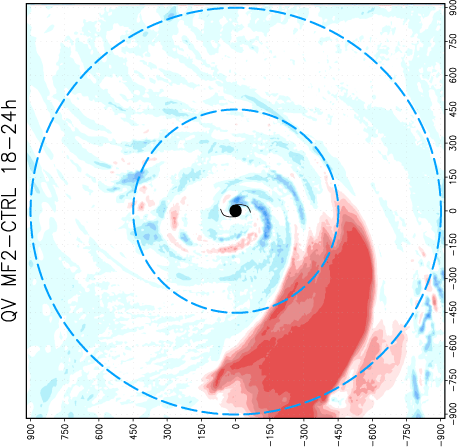 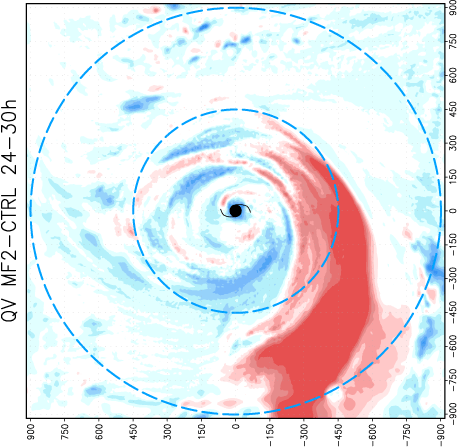 Vapor difference fields
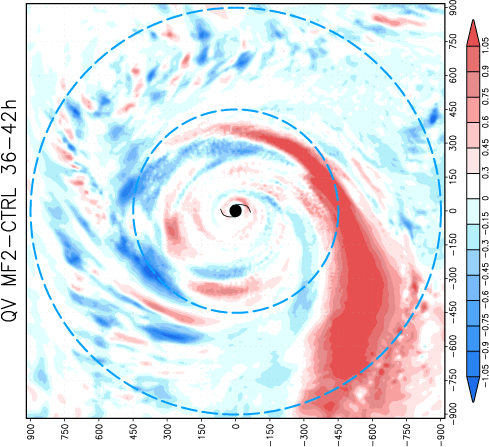 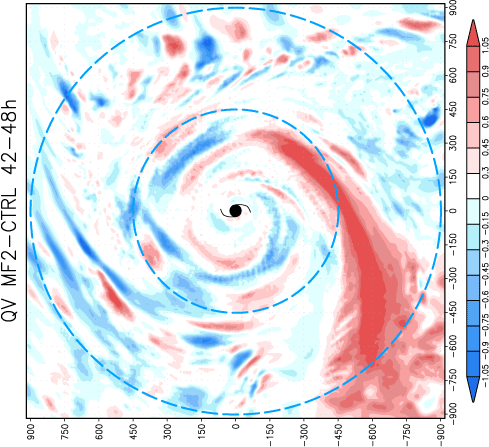 50
[Speaker Notes: SLP of MF2 virtually same as control… not deeper, not weaker…]
Summary
ERA-Interim and WRF simulations suggest Earl was surrounded by a closed, or nearly closed, wave pouch
Convective activity outside the pouch can open it
Augmented moisture to south resulted in a significantly stronger storm
Augmented moisture to west (ahead) helped usher dry air into inner core
51